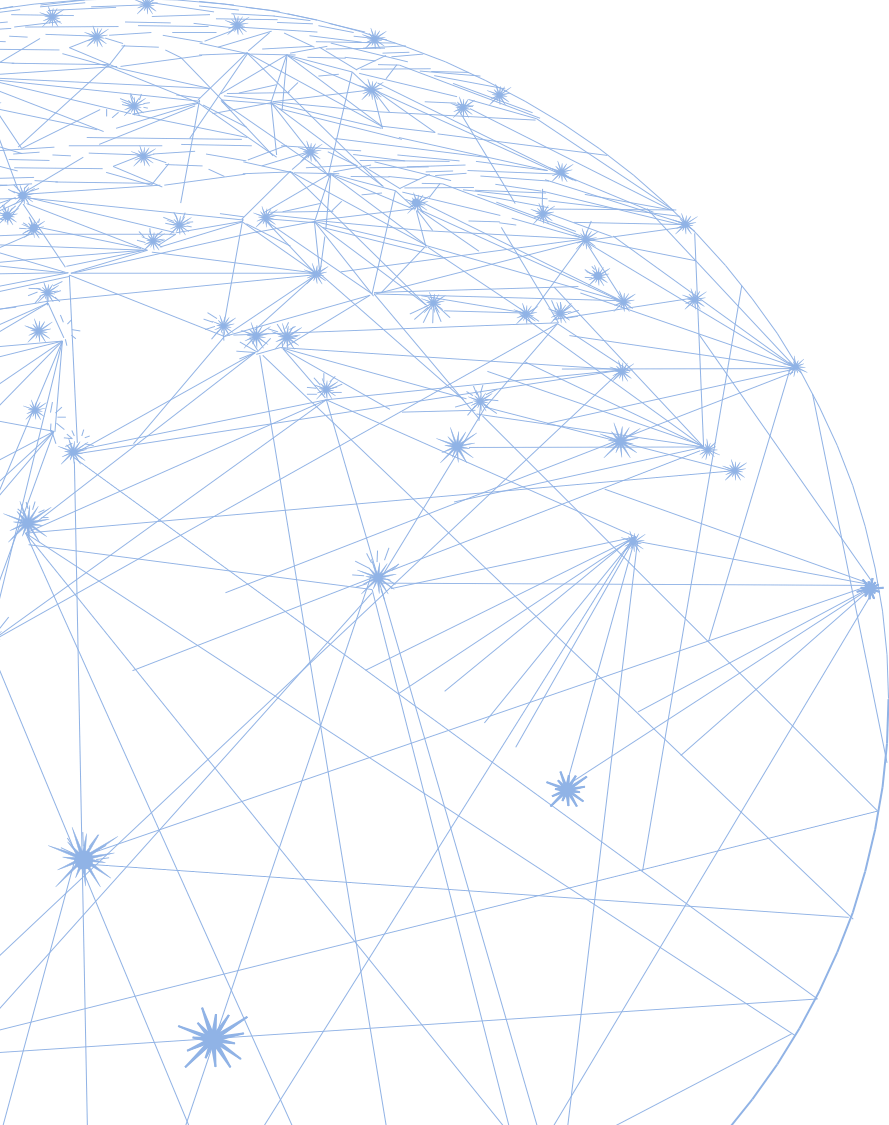 В. А. Смирнов
доктор физ.-мат. наук, профессор, 
заведующий кафедрой элементарной математики 
Московского педагогического государственного университета
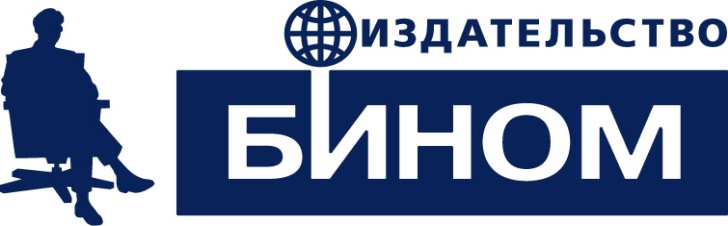 2019
Авторский сайт: vasmirnov.ru
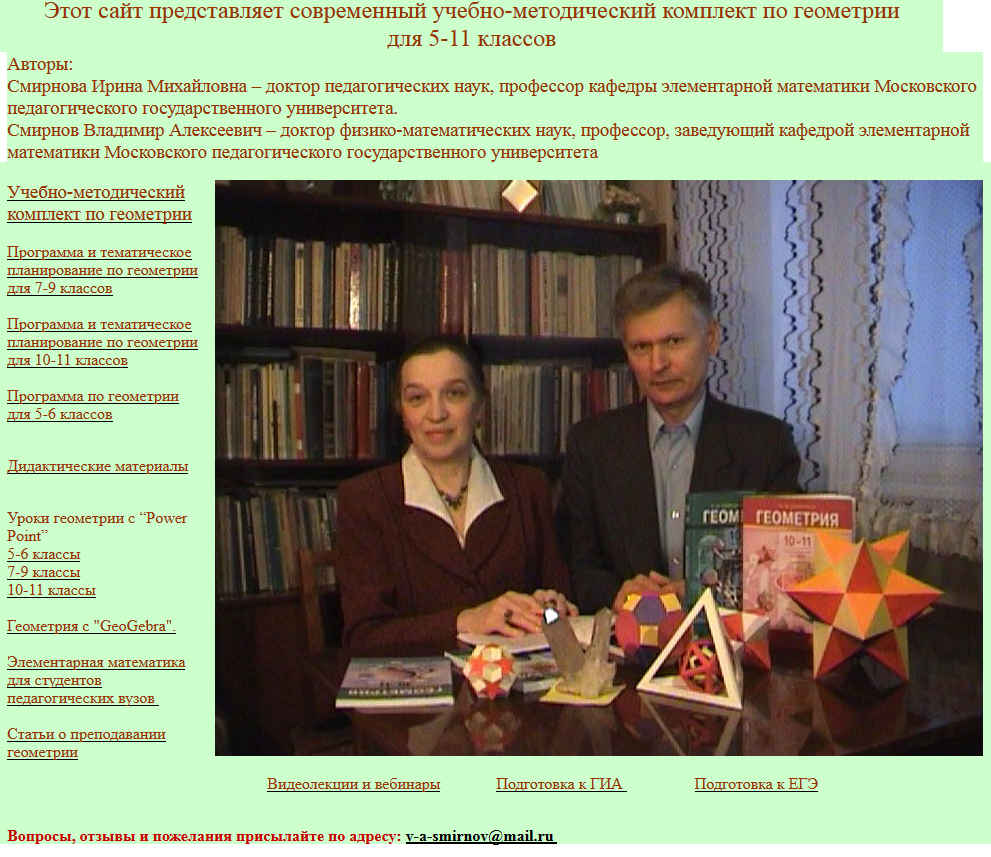 [Speaker Notes: В режиме слайдов ответы появляются после кликанья мышкой]
Уроки геометрии с Power Point 
7 класс
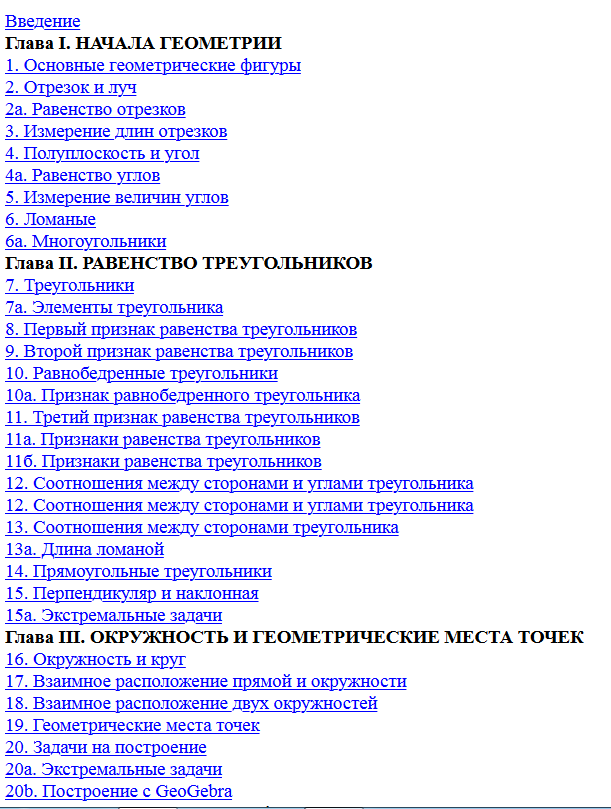 [Speaker Notes: В режиме слайдов ответы появляются после кликанья мышкой]
Рабочие тетради для подготовки к ОГЭ
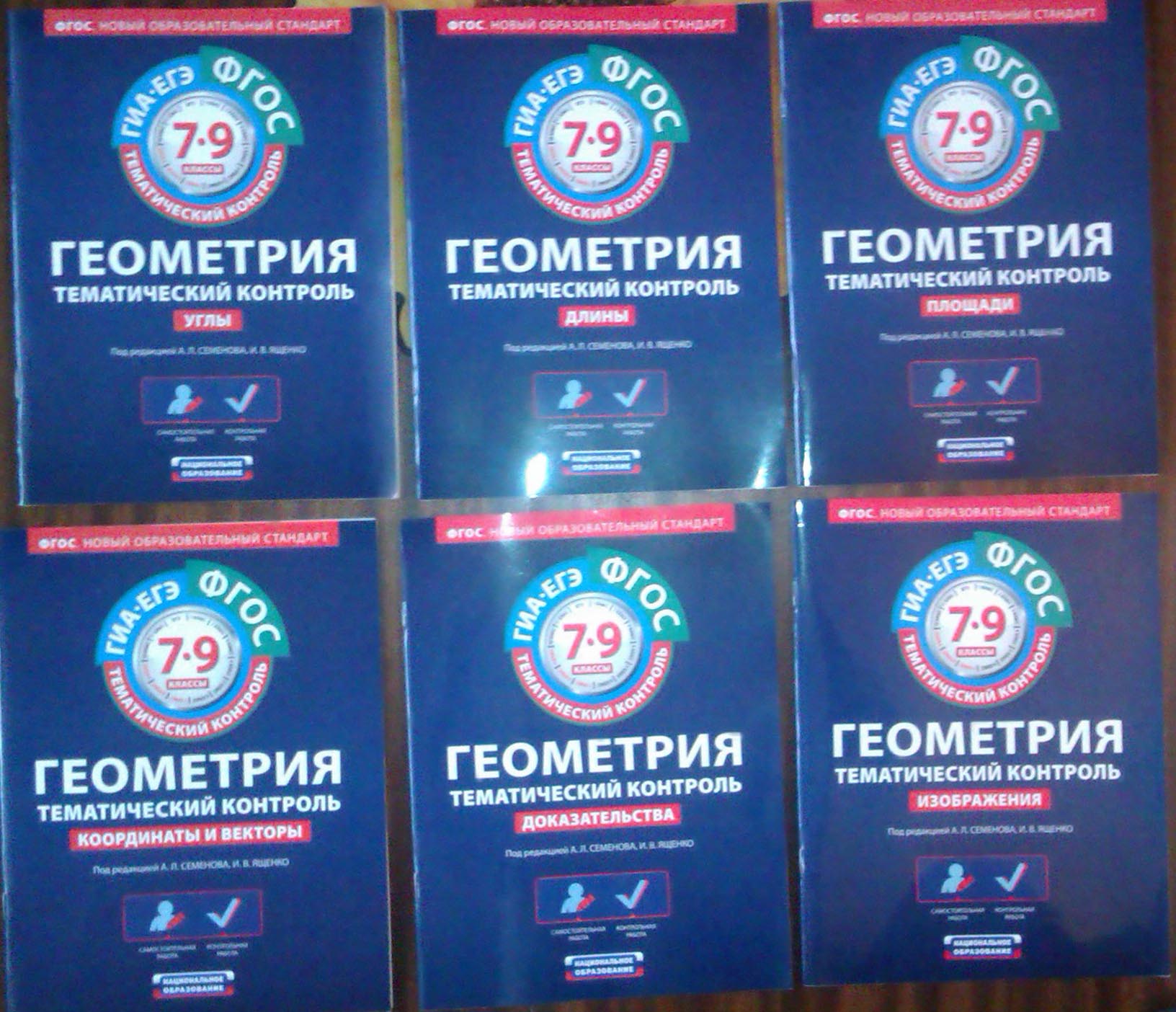 Пособия для подготовки к ЕГЭ
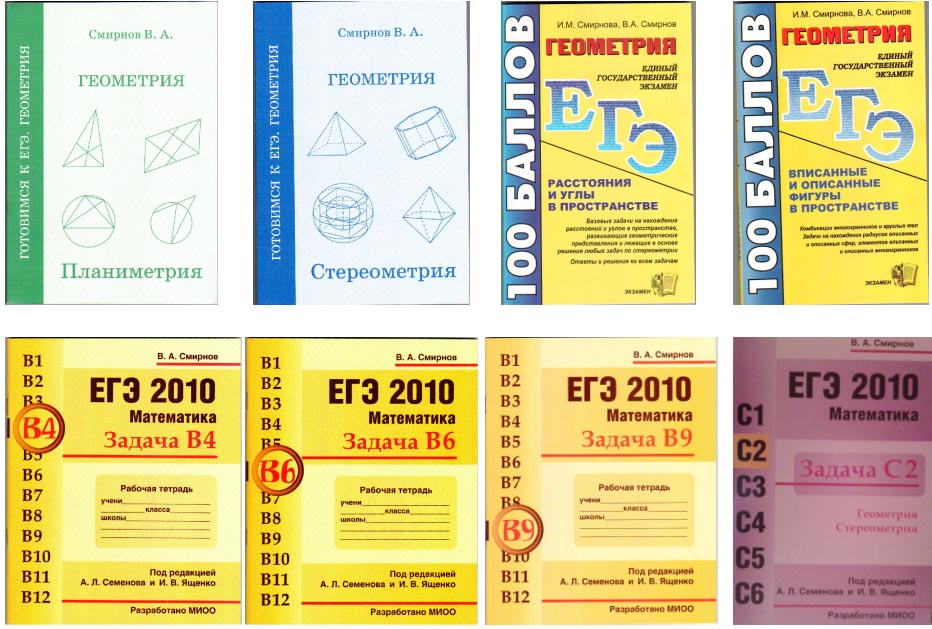 Новые учебники геометрии 2019 года
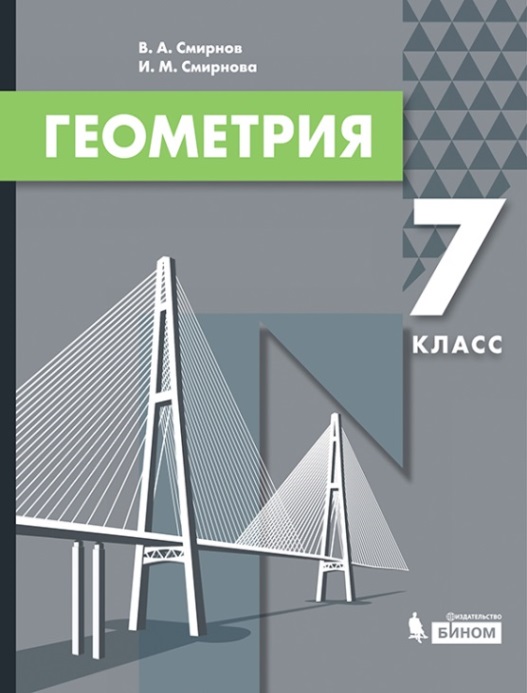 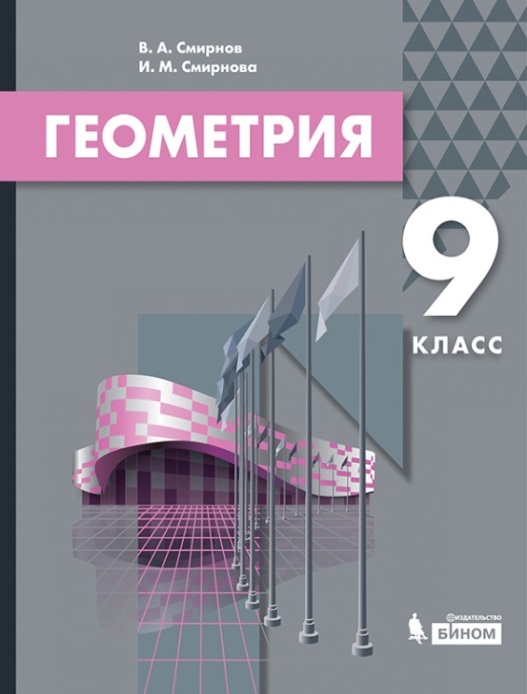 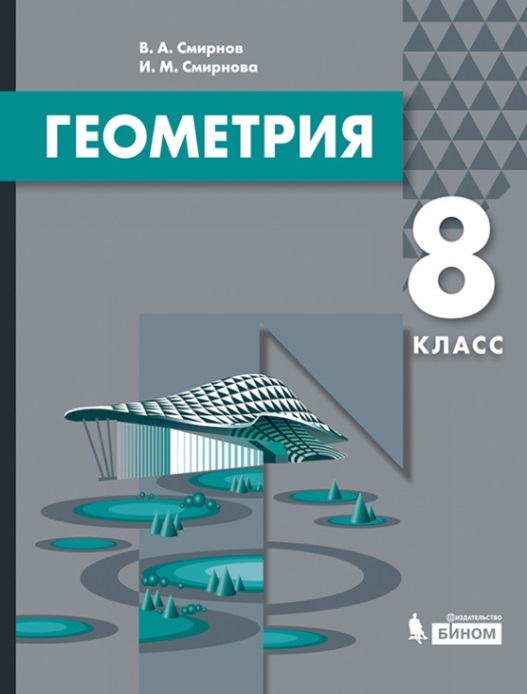 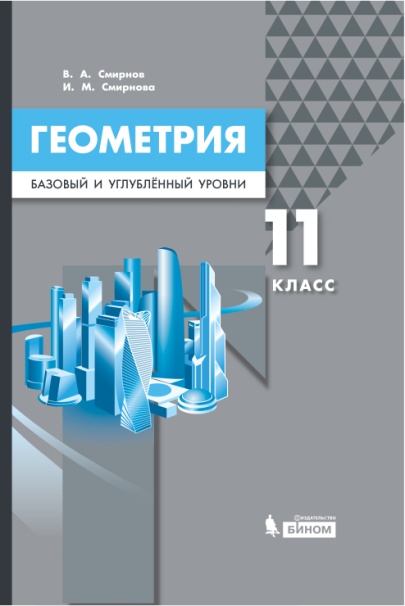 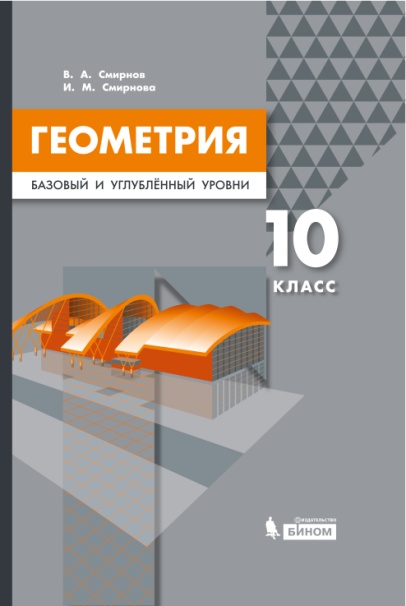 Рабочие программы, методические пособия
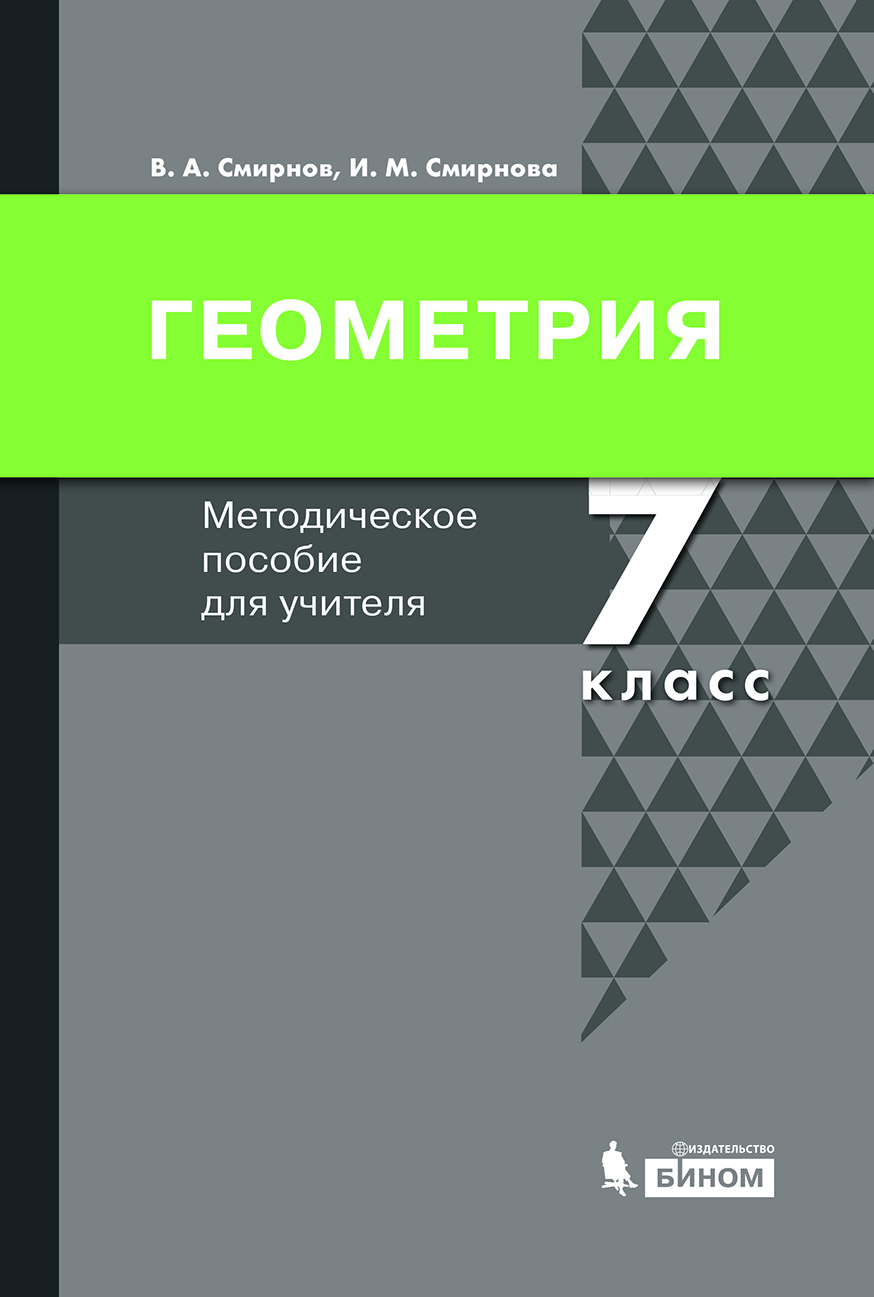 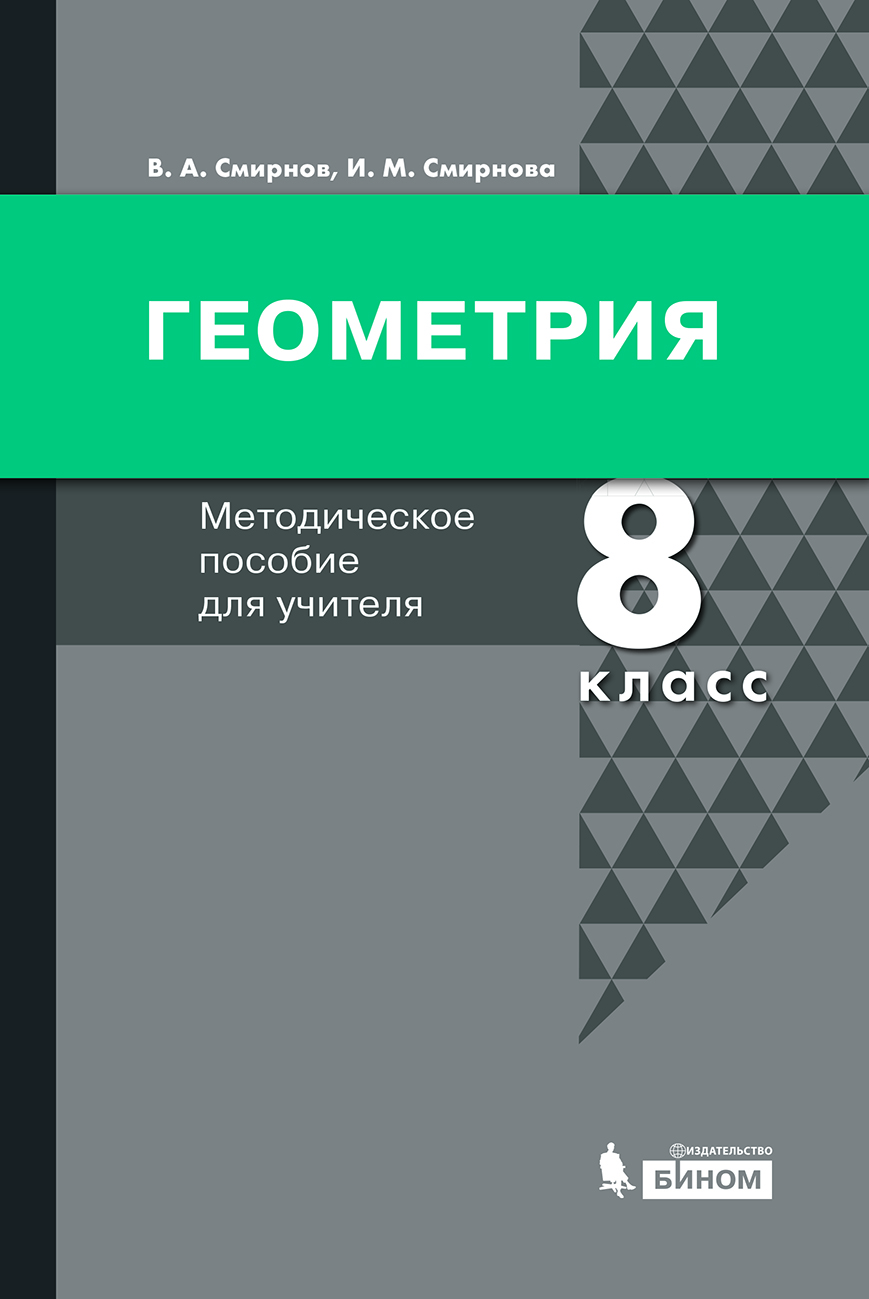 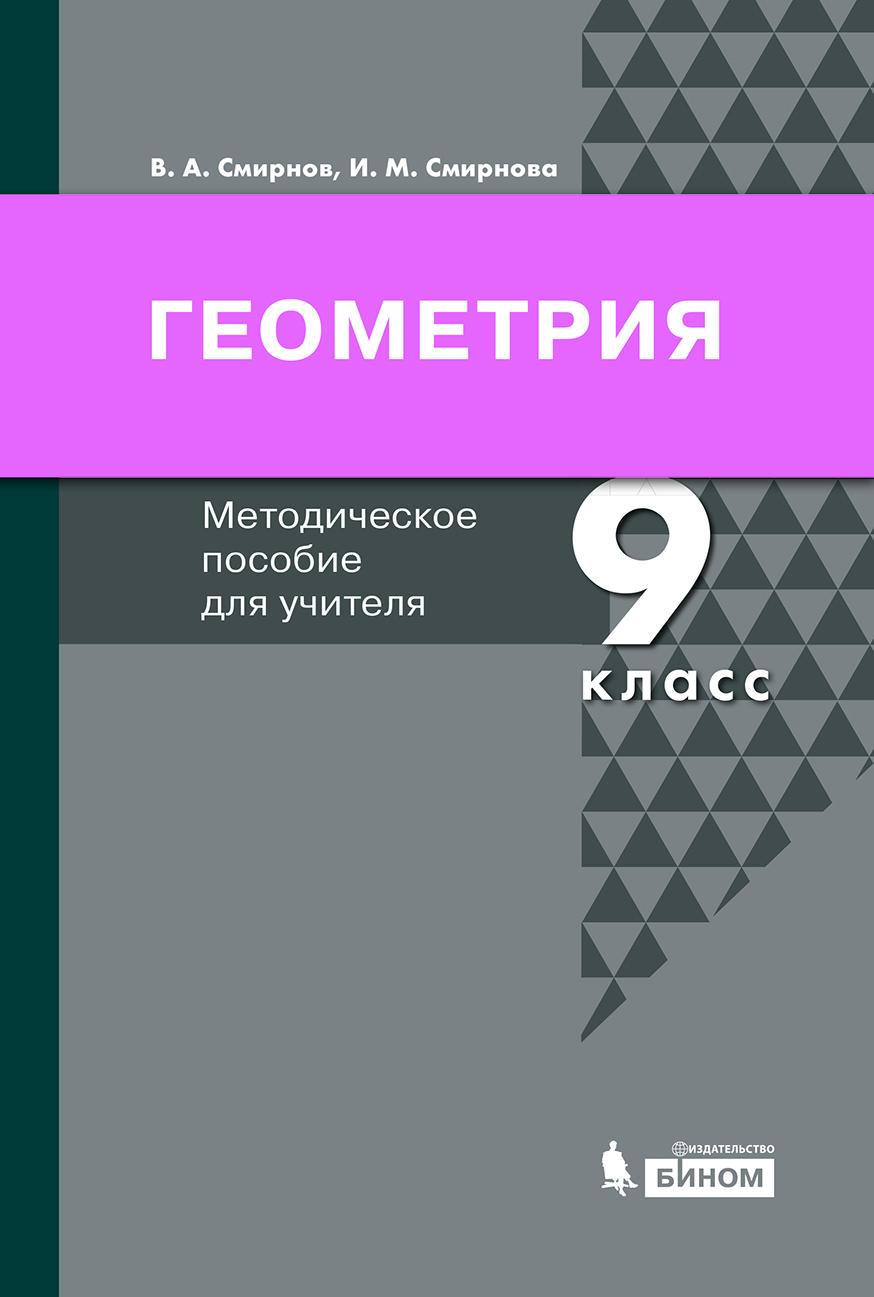 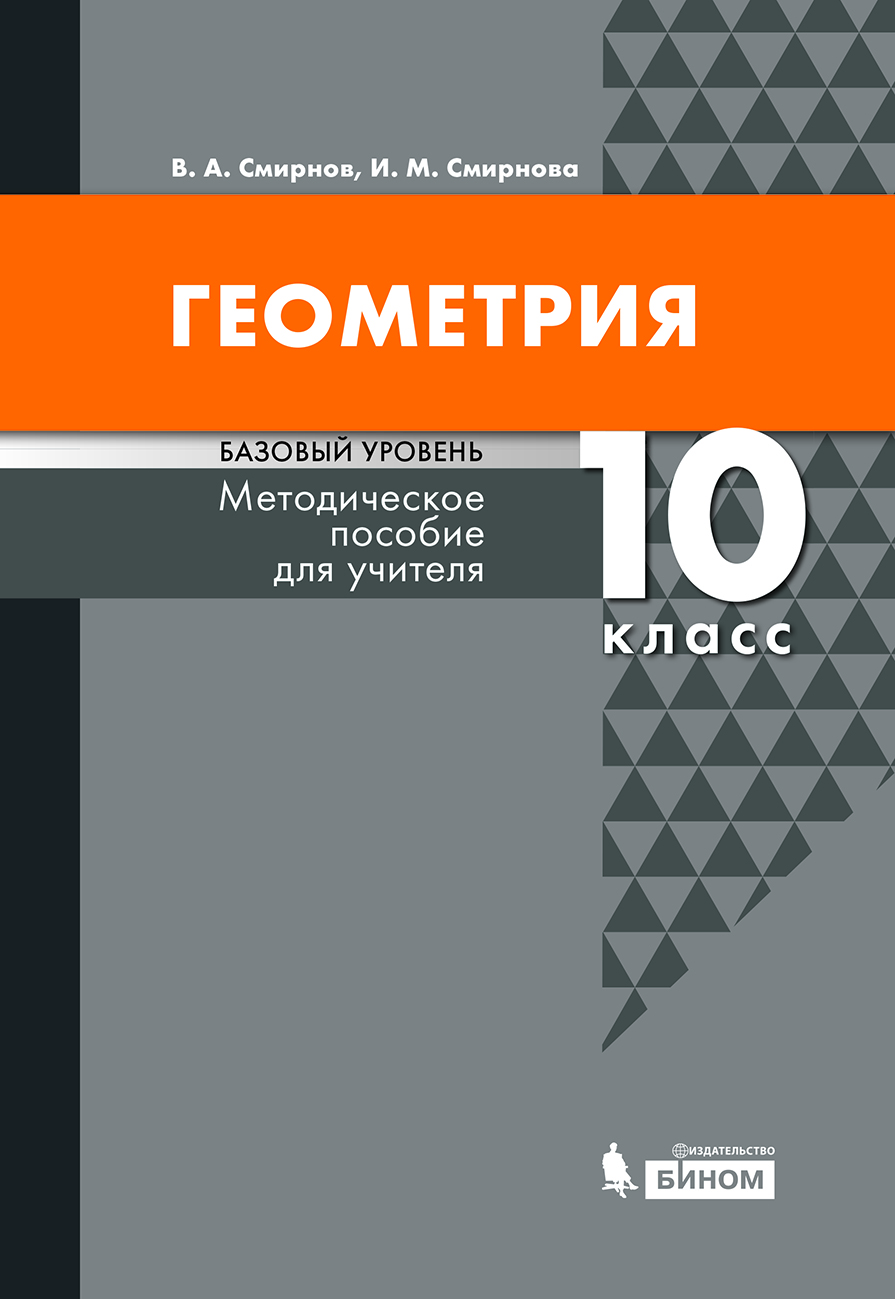 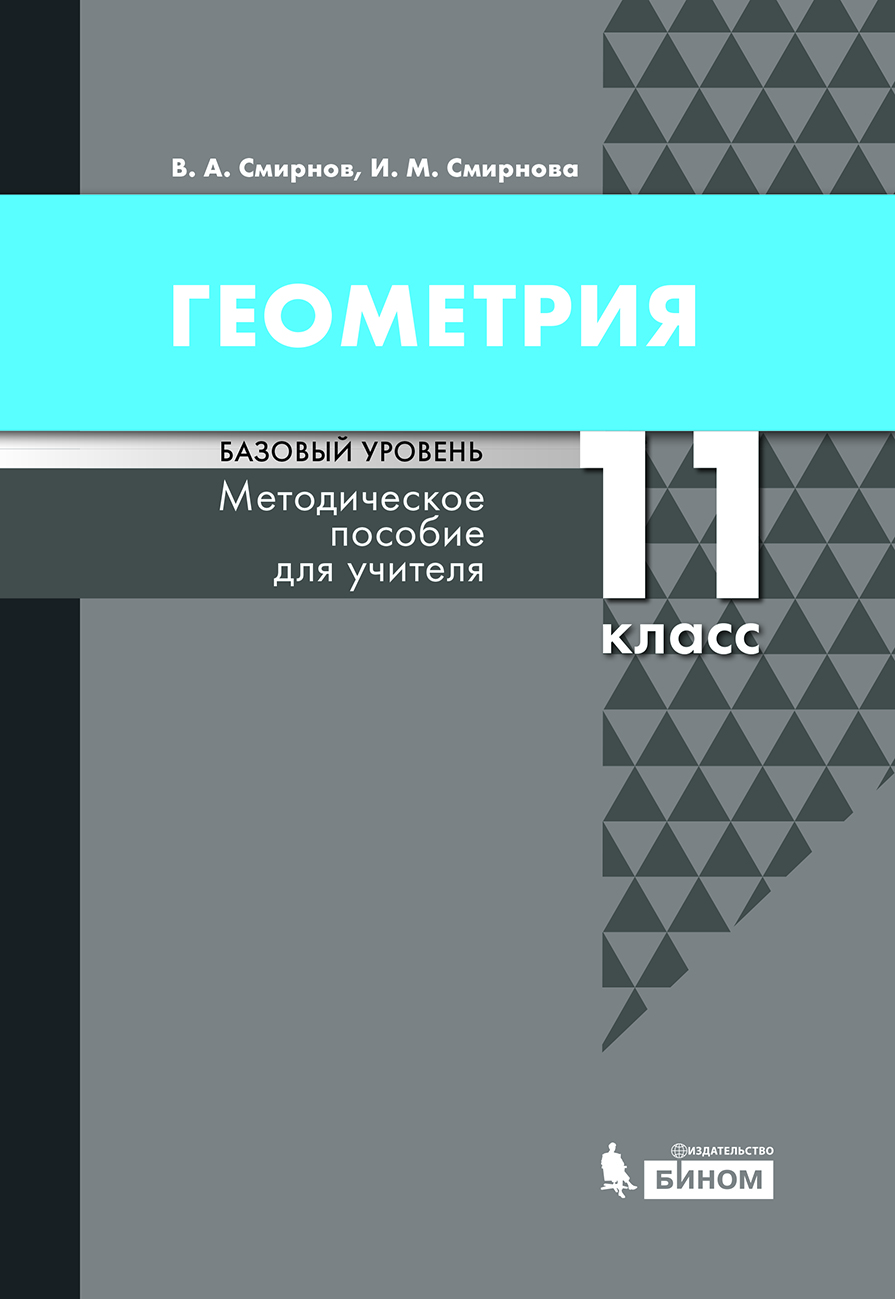 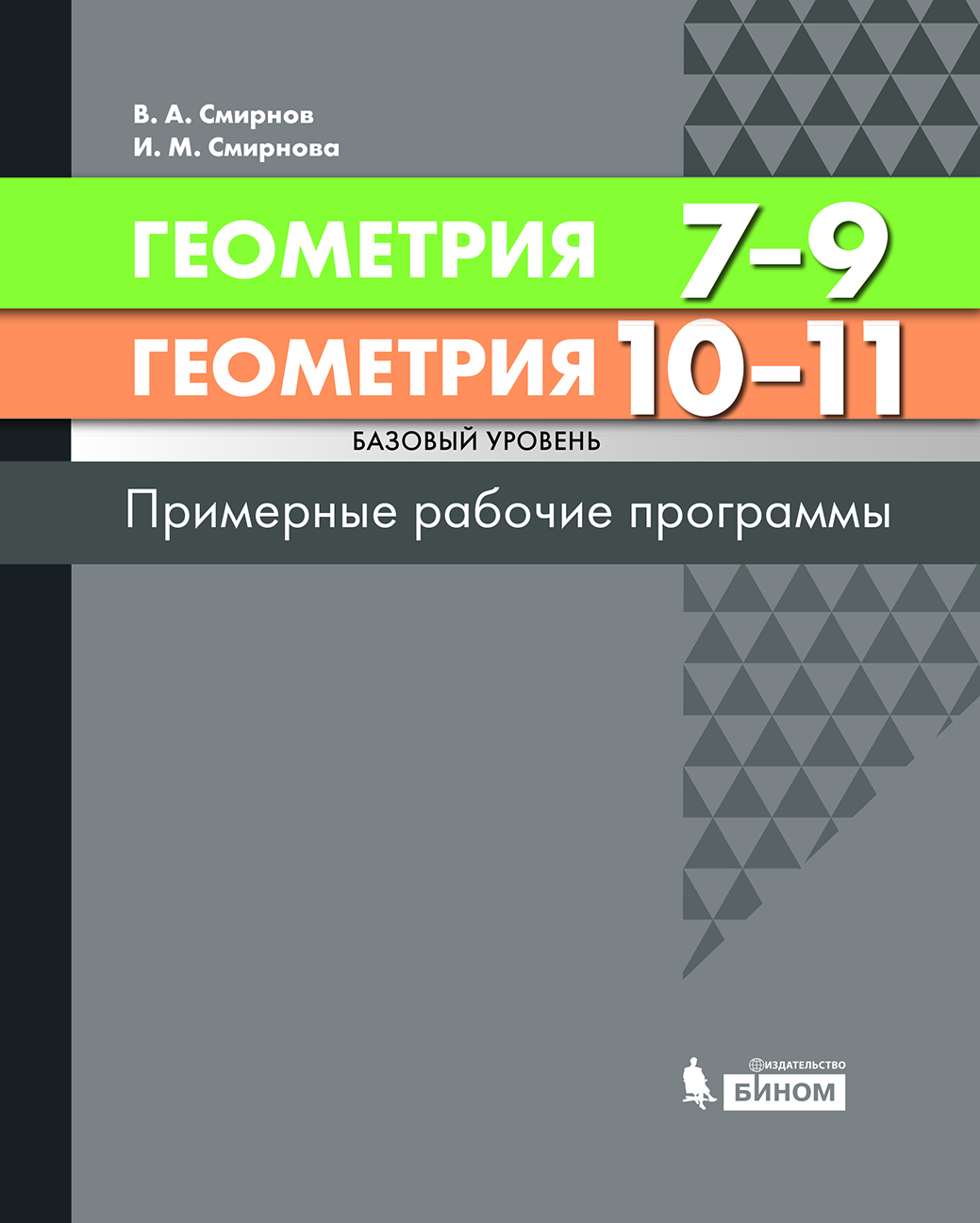 Наши учебники геометрии издательства «Бином»
7 класс
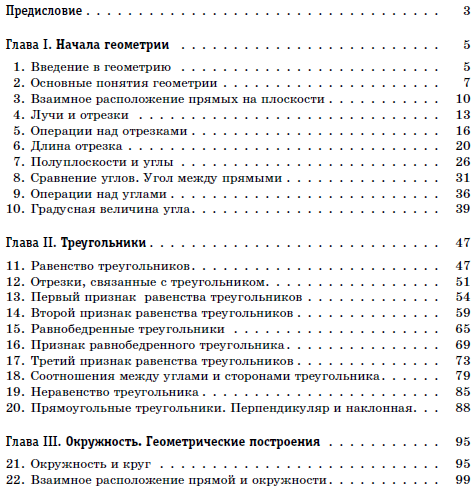 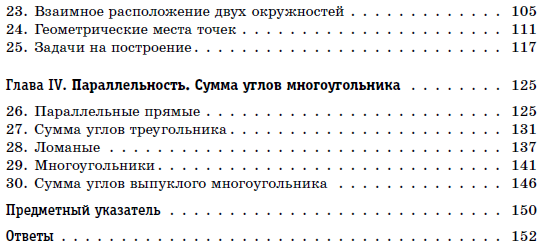 [Speaker Notes: В режиме слайдов ответы появляются после кликанья мышкой]
Наши учебники геометрии издательства «Бином»
8 класс
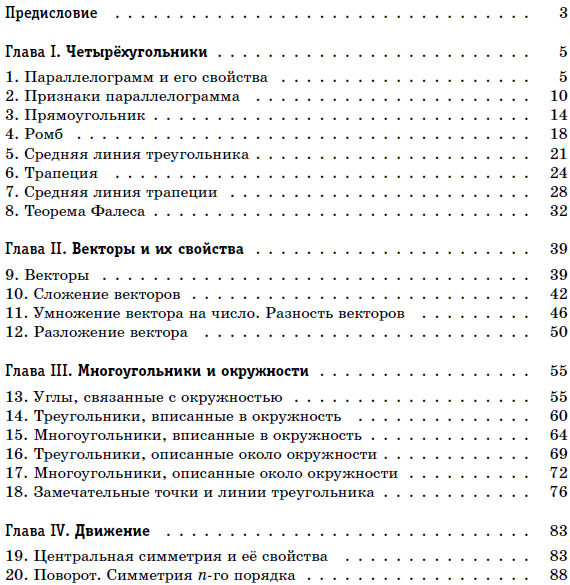 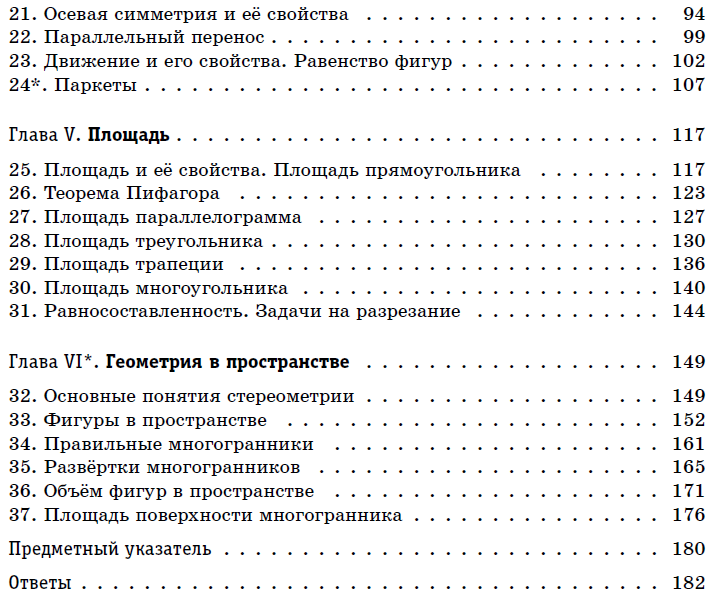 [Speaker Notes: В режиме слайдов ответы появляются после кликанья мышкой]
9 класс
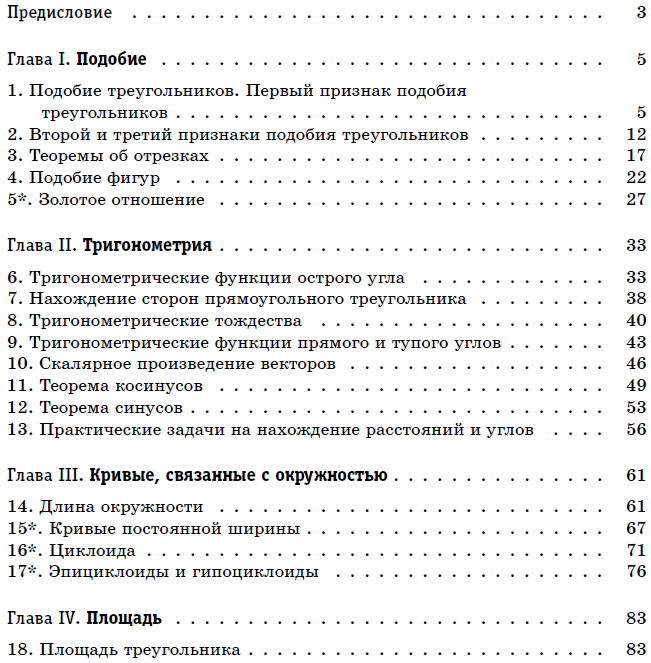 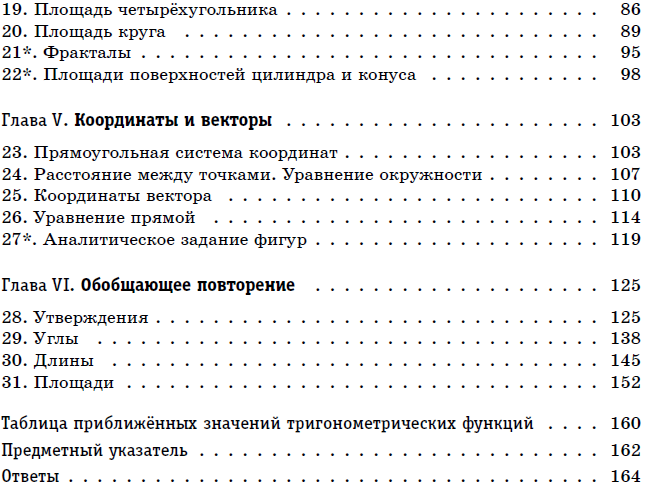 [Speaker Notes: В режиме слайдов ответы появляются после кликанья мышкой]
ЗАДАЧИ НА ДОКАЗАТЕЛЬСТВО
Аксиомы
Идея аксиоматического построения геометрии, предложенная и реализованная Евклидом, состоит в том, что если мы не можем определить, что представляет собой исследуемый объект, то следует определить его свойства, выделить существенные признаки объекта и абстрагироваться от несущественных. Эти свойства называются аксиомами, что в переводе с греческо­го языка означает “достойное признания, не вызывающее сомнения”.
	Например, фигуры шахматного слона могут быть сделаны из разных материалов, иметь разную форму, быть непохожими на настоящих слонов. Все эти признаки не являются для них существенными. Существенными являются правила (аксиомы), по которым они могут передвигаться по шахматной доске.
[Speaker Notes: В режиме слайдов ответы появляются после кликанья мышкой]
Каждая наука имеет свои определенные правила. В жизни также приходится иметь дело с теми или иными правилами. Например, различные игры ос­новываются на правилах. При работе с компьютером руководству­ются определенными правилами. Свод законов, регулирующих деятельность человека в той или иной области, также представляет собой набор правил.
	Аналогичным образом, аксиомы геометрии можно рассматривать как правила игры в гео­метрию. Используя аксиомы, путем логических рассуждений, выводятся (дока­зываются) свойства геометрических фигур, называемые теоремами. Особую роль при этом играют логические рассуждения – доказательства. Несмотря на то, что некоторые свойства геометрических фигур могут показаться вытекающими из рисунка, тем не менее, они нуждаются в доказательстве. Рисунок помогает найти доказательство, но не заменяет его.
[Speaker Notes: В режиме слайдов ответы появляются после кликанья мышкой]
Аксиомы
Параграф 2. Основные понятия геометрии
	Через любые две точки проходит единственная прямая.
Параграф 4. Лучи и отрезки
	Каждая точка на прямой разбивает эту прямую на две части так, что точки из разных частей лежат по разные стороны от данной точки, а точки из одной части лежат по одну сторону от данной точки.
Параграф 5. Операции над отрезками
	На любом луче от его начала можно отложить только один отрезок, равный данному.
Параграф 7. Полуплоскости и углы
	Каждая прямая на плоскости разбивает эту плоскость на две части. При этом если две точки принадлежат разным частям, то отрезок, соединяющий эти точки, пересекается с прямой. Если две точки принадлежат одной части, то отрезок, соединяющий эти точки, не пересекается с прямой.
Параграф 9. Операции над углами
	От любого луча на плоскости в заданную сторону можно отложить только один угол, равный данному.
Параграф 26. Параллельные прямые
	Через точку, не принадлежащую данной прямой, проходит не более одной прямой, параллельной данной.
[Speaker Notes: В режиме слайдов ответы появляются после кликанья мышкой]
Теоремы (7 класс)
1. Признаки равенства треугольников.
	2. Свойства и признаки равнобедренного треугольника.
	3. Признаки равенства прямоугольных треугольников.
	4. Теоремы о соотношениях между сторонами и углами треугольника.
	5. Неравенство треугольника.
	6. Теоремы о сумме углов треугольника и выпуклого многоугольника.
[Speaker Notes: В режиме слайдов ответы появляются после кликанья мышкой]
Пример 1
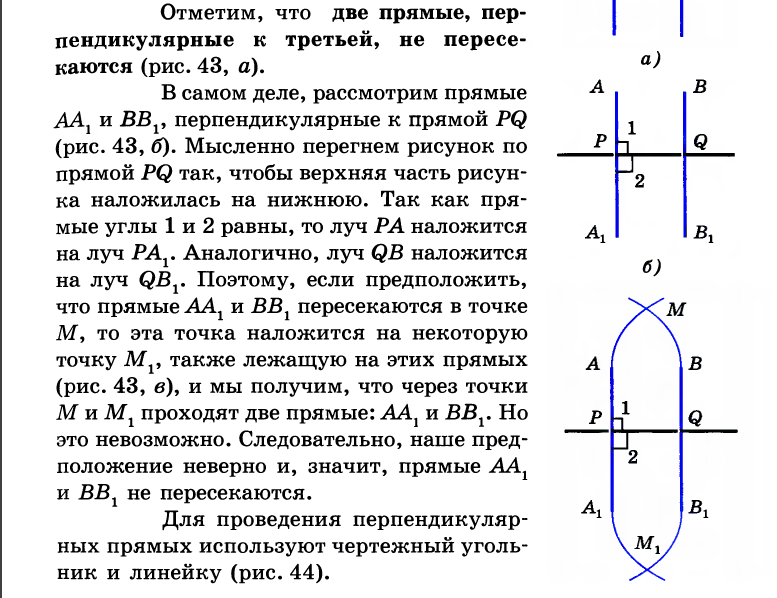 [Speaker Notes: В режиме слайдов ответы появляются после кликанья мышкой]
Теорема о внешнем угле треугольника в нашем учебнике 7 класса
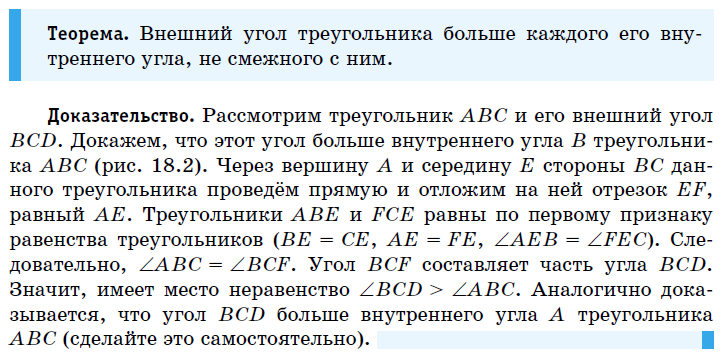 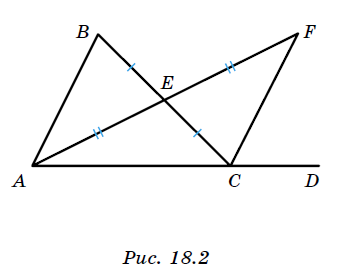 [Speaker Notes: В режиме слайдов ответы появляются после кликанья мышкой]
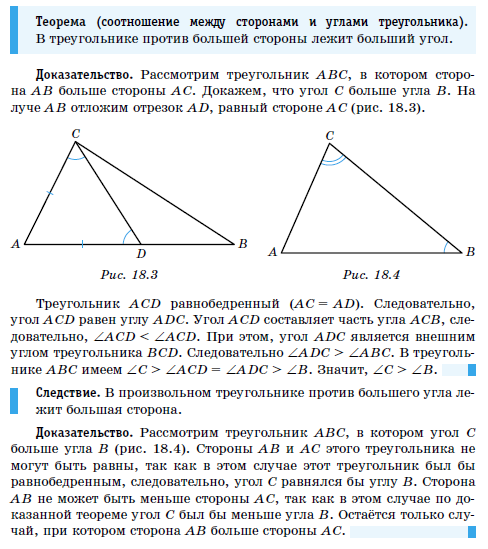 [Speaker Notes: В режиме слайдов ответы появляются после кликанья мышкой]
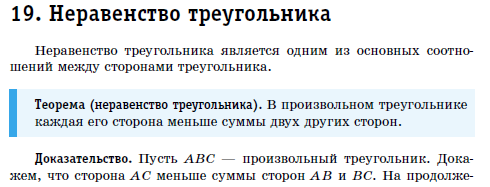 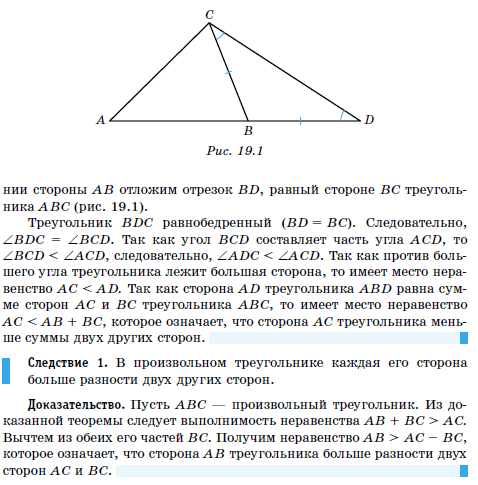 [Speaker Notes: В режиме слайдов ответы появляются после кликанья мышкой]
Пример 2
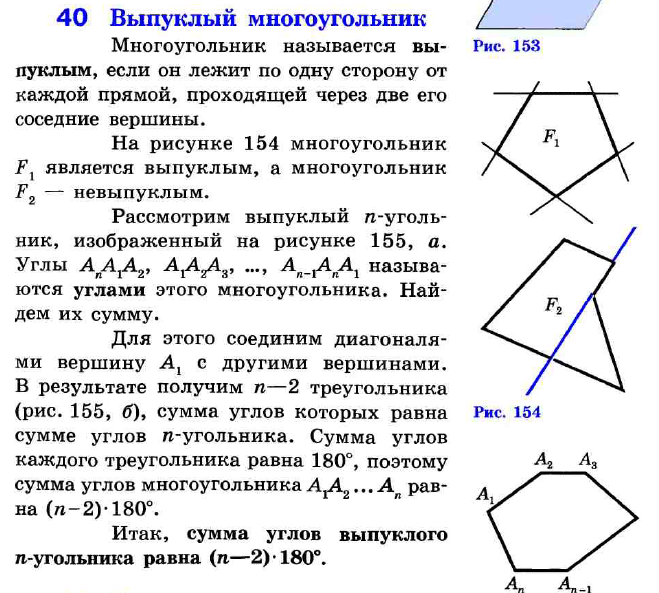 [Speaker Notes: В режиме слайдов ответы появляются после кликанья мышкой]
Определение выпуклого многоугольника в нашем учебнике
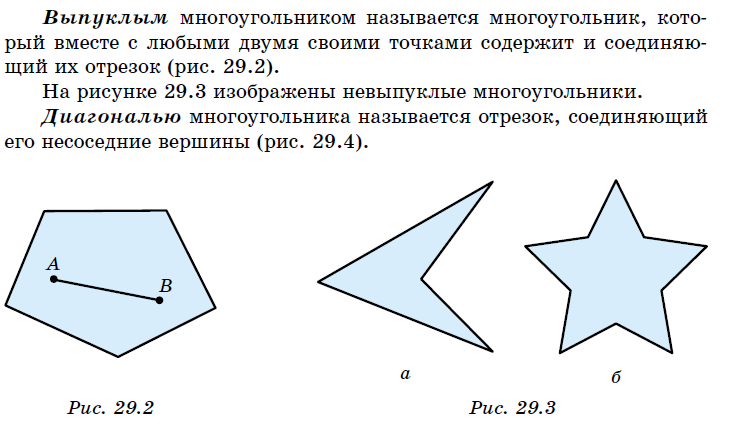 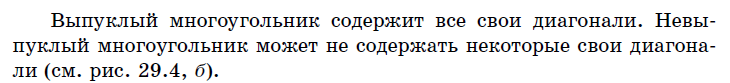 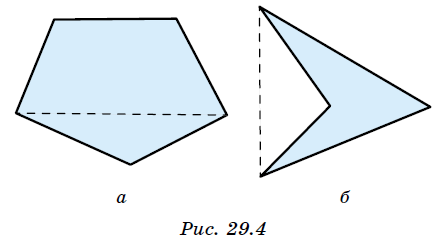 [Speaker Notes: В режиме слайдов ответы появляются после кликанья мышкой]
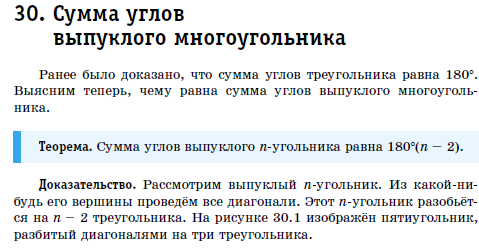 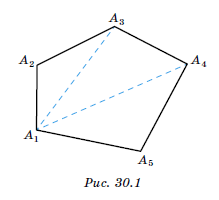 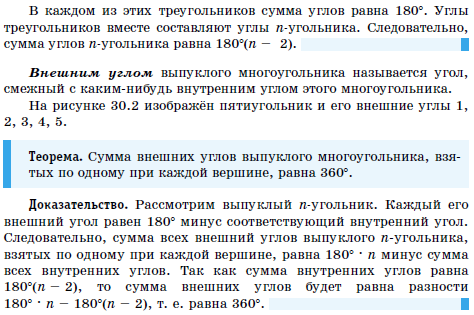 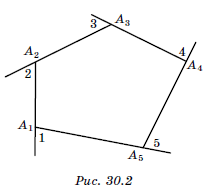 [Speaker Notes: В режиме слайдов ответы появляются после кликанья мышкой]
Первый признак равенства треугольников
На рисунке АВ=АС, АЕ=АD. Докажите, что BD=CE.
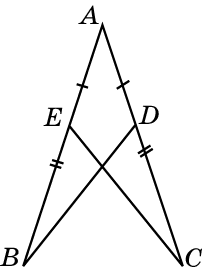 На рисунке BH перпендикулярна AC и AH = CH. Есть ли на этом рисунке равные треугольники?
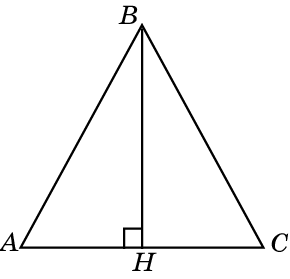 [Speaker Notes: В режиме слайдов ответы появляются после кликанья мышкой]
На  сторонах  угла  АОВ  отложены равные отрезки ОС и ОD. Произвольная точка E биссектрисы этого угла соединена с точками С и D. Докажите, что ЕС = ЕD.
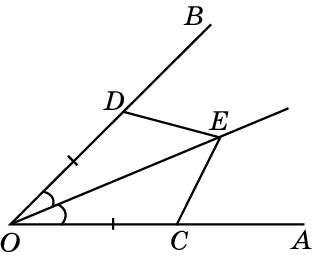 На рисунке АВ = AD и угол BAC равен углу DAC. Докажите, что BC = CD.
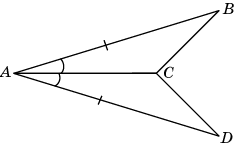 [Speaker Notes: В режиме слайдов ответы появляются после кликанья мышкой]
На  сторонах  угла  CAD отмечены точки B и E так, что точка B лежит на стороне AC, а точка E – на стороне AD, причем AC = AD и AB = AE. Докажите, что угол CBD равен углу DEC.
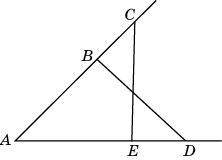 В четырехугольнике ABCD AB = DC и угол BAC равен углу ACD. Докажите, что угол  B равен углу D.
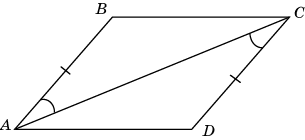 На рисунке АО = ОВ и DO = OC. Докажите равенство отрезков AD и ВС.
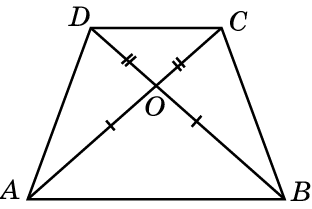 На рисунке угол A равен углу B, AD = BC.  Докажите, что AC = BD.
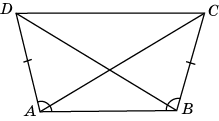 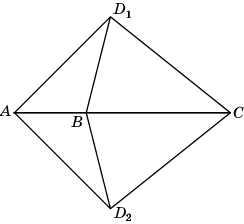 Точки A, B, C принадлежат одной прямой. Точки D1 и D2 лежат по разные стороны от этой прямой. Докажите, что если треугольники ABD1 и ABD2 равны, то треугольники BCD1 и BCD2 тоже равны.
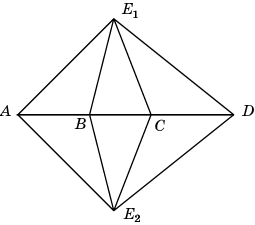 Точки A, B, C, D принадлежат одной прямой. Точки E1 и E2 лежат по разные стороны от этой прямой. Докажите, что если треугольники ABE1 и ABE2 равны, то треугольники CDE1 и CDE2 тоже равны.
Докажите, что медианы, проведённые к боковым сторонам равнобедренного треугольника, равны.
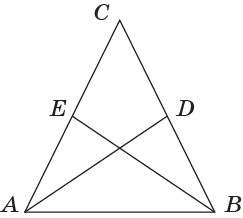 Докажите, что если медиана треугольника является его высотой, то треугольник равнобедренный.
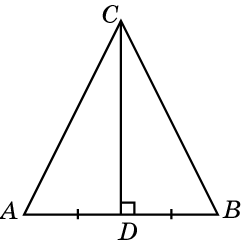 На сторонах правильного треугольника АВС отложены равные отрезки AD, BE и CF. Точки D, E и F соединены отрезками. Докажите, что треугольник DEF правильный.
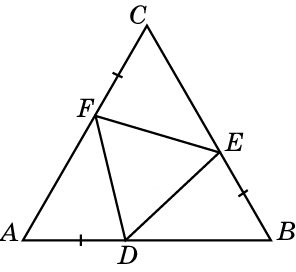 На продолжении каждой стороны правильного треугольника ABC последовательно отложены равные отрезки BD, CE, AF. Докажите, что треугольник DEF тоже правильный.
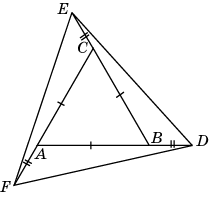 [Speaker Notes: В режиме слайдов ответы появляются после кликанья мышкой]
Второй признак равенства треугольников
Отрезки АВ и CD пересекаются в точке О,  ОВ = ОС и B = C. Докажите, что АО = DO.
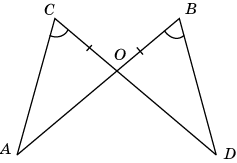 На рисунке BC = CD, угол B равен углу D. Докажите, что AC = CE.
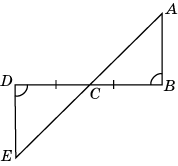 [Speaker Notes: В режиме слайдов ответы появляются после кликанья мышкой]
На рисунке угол DBC равен углу DAC, BO = AO. Докажите, что угол C равен углу D и AC = BD.
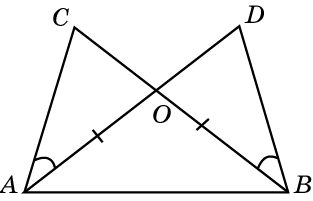 На рисунке дана фигура, у которой AD = CF, ВAC = EDF, 1 = 2. Докажите, что АВ = DE.
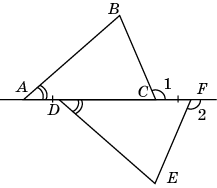 [Speaker Notes: В режиме слайдов ответы появляются после кликанья мышкой]
Треугольники АВС и А1В1С1 равны. Отрезки CD и C1D1 образуют со сторонами соответственно СВ и С1В1 равные углы. Докажите, что AD = A1D1.
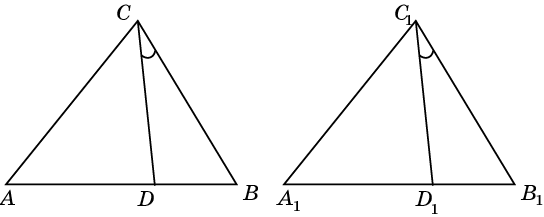 Докажите, что если треугольниках ABC и A1B1C1 угол A равен углу A1, AB = A1B1, биссектриса AD равна биссектрисе A1D1, то треугольники ABC и A1B1C1 равны.
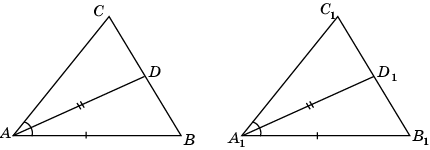 [Speaker Notes: В режиме слайдов ответы появляются после кликанья мышкой]
Докажите, что если биссектриса треугольника является его высотой, то треугольник равнобедренный.
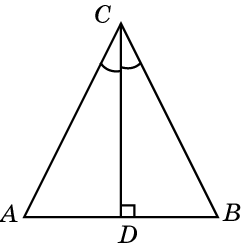 Докажите, что биссектрисы равнобедренного треугольника, проведенные к боковым сторонам, равны.
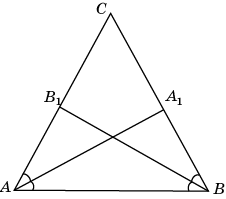 [Speaker Notes: В режиме слайдов ответы появляются после кликанья мышкой]
Равнобедренные треугольники
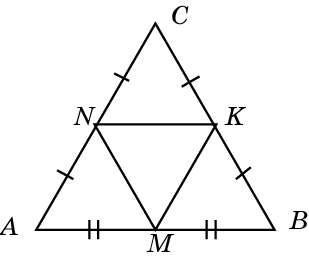 Докажите, что середины сторон равнобедренного треугольника являются вершинами также равнобедренного треугольника.
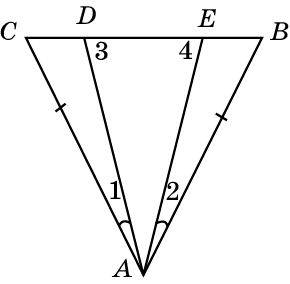 В треугольнике АВС АВ = АС и угол 1 равен углу 2. Докажите, что угол 3 равен углу  4.
[Speaker Notes: В режиме слайдов ответы появляются после кликанья мышкой]
На рисунке AB = BC, угол 1 равен углу 2. Докажите, что AD = CD.
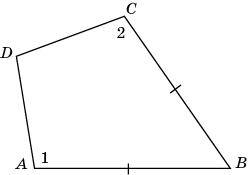 На рисунке АВ = AD и DC = BC. Докажите, что угол ABC равен углу ADC.
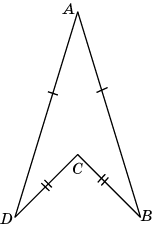 Третий признак равенства треугольников
На рисунке АВ = AD и DC = BC. Докажите, что отрезок АС является биссектрисой угла BAD.
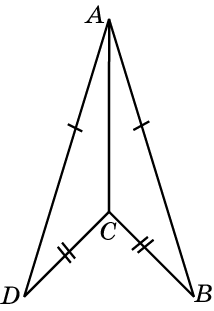 [Speaker Notes: В режиме слайдов ответы появляются после кликанья мышкой]
В четырехугольнике ABCD AD = BC и AC = BD. Докажите, что угол  BAD равен углу ABC.
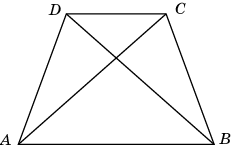 На рисунке AB = BC, AD = CD. Докажите, что угол 1 равен углу 2.
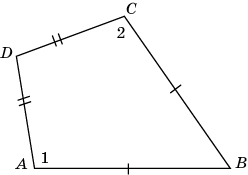 На рисунке AD = CD, AO = OC. Докажите, что AB = BC.
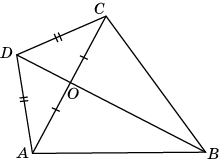 На рисунке AB = BC, AD = CD. Докажите, что AO = OC.
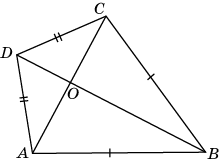 Докажите, что если в треугольниках ABC и A1B1C1 AB = A1B1, AC = A1C1, медиана СM равна медиане С1M1, то треугольники ABC и A1B1C1 равны.
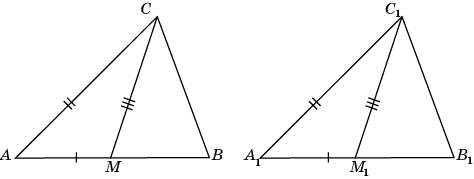 Докажите, что если в треугольниках ABC и A1B1C1 AC = A1C1, BC = B1C1, медиана СM равна медиане С1M1, то треугольники ABC и A1B1C1 равны.
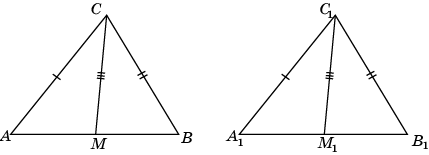 [Speaker Notes: В режиме слайдов ответы появляются после кликанья мышкой]
Решение. Продолжим медианы и отложим отрезки MD=CM и M1D1=C1M1. Тогда треугольники ACD и A1C1D1 равны по трем сторонам.
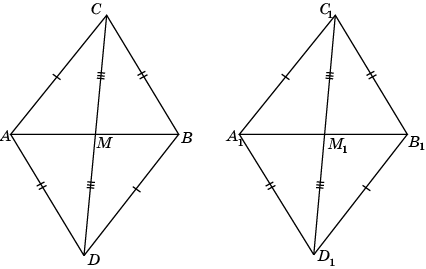 [Speaker Notes: В режиме слайдов ответы появляются после кликанья мышкой]
Признаки равенства прямоугольных треугольников
Докажите, что если равнобедренных треугольниках ABC и A1B1C1 равны основания AB, A1B1 и высоты CH, C1H1, то треугольники ABC и A1B1C1 равны.
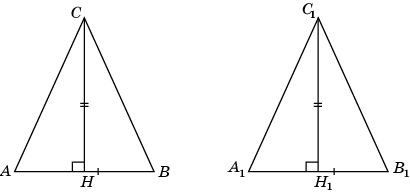 Докажите, что высоты равнобедренного треугольника, проведенные к боковым сторонам, равны.
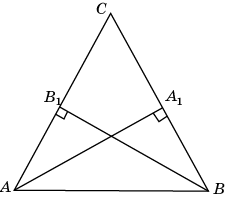 [Speaker Notes: В режиме слайдов ответы появляются после кликанья мышкой]
Докажите, что два треугольника равны, если две стороны и высота, опущенная на одну из них, одного треугольника соответственно равны двум сторонам и высоте другого треугольника.
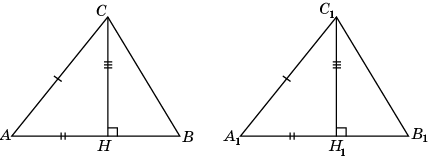 Докажите, что два треугольника равны, если две стороны и высота, опущенная на третью сторону, одного треугольника соответственно равны двум сторонам и высоте другого треугольника.
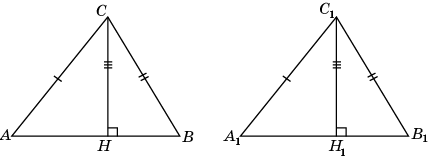 [Speaker Notes: В режиме слайдов ответы появляются после кликанья мышкой]
Докажите, что если угол, сторона, прилежащая к этому углу, и высота, опущенная на эту сторону, одного треугольника соответственно равны углу, стороне и высоте другого треугольника, то эти треугольники равны.
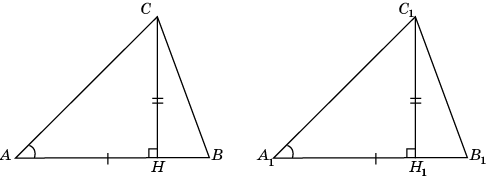 Докажите, что если угол, сторона, прилежащая к этому углу, и высота, опущенная на сторону, противоположную данному углу, одного треугольника соответственно равны углу, стороне и высоте другого треугольника, то эти треугольники равны.
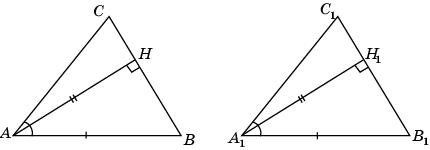 [Speaker Notes: В режиме слайдов ответы появляются после кликанья мышкой]
Докажите, что два треугольника равны, если два угла и высота, проведенная из вершины одного из них, соответственно равны двум углам и высоте другого треугольника.
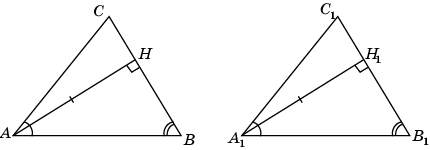 Докажите, что если в остроугольных треугольниках ABC и A1B1C1 AB = A1B1, высота AH равна высоте A1H1, высота BG равна высоте B1G1, то треугольники ABC и A1B1C1 равны.
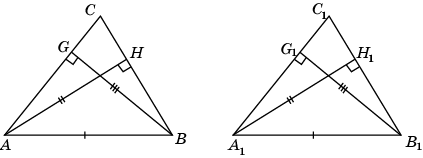 [Speaker Notes: В режиме слайдов ответы появляются после кликанья мышкой]
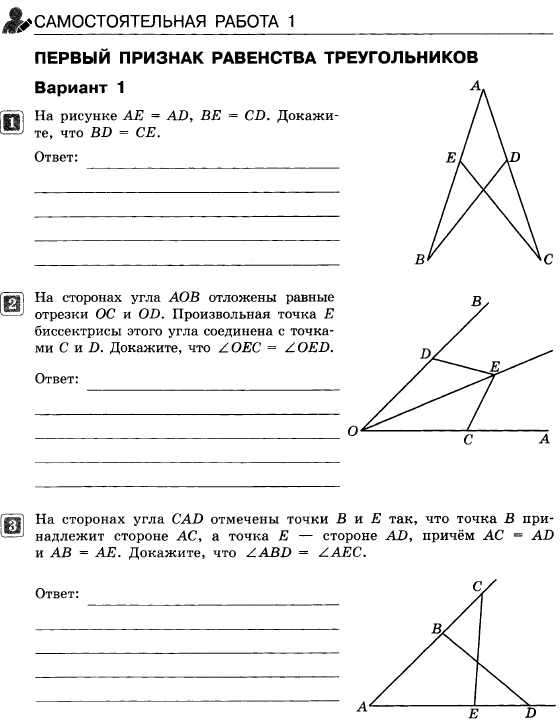 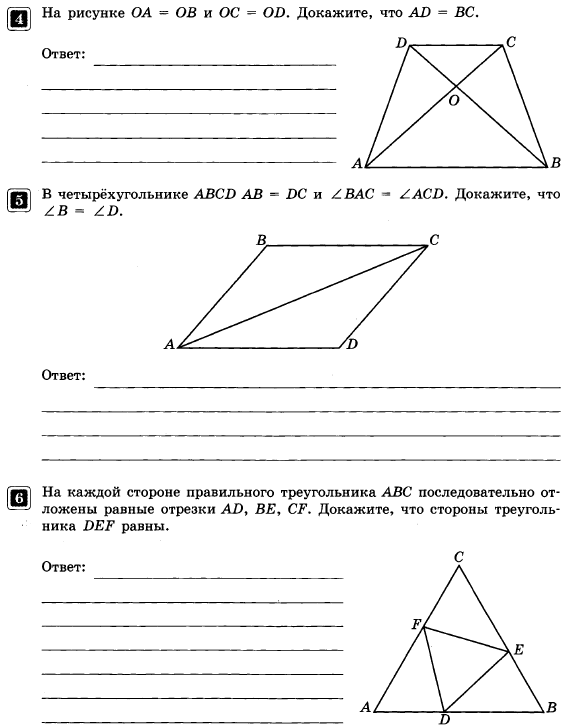 [Speaker Notes: В режиме слайдов ответы появляются после кликанья мышкой]
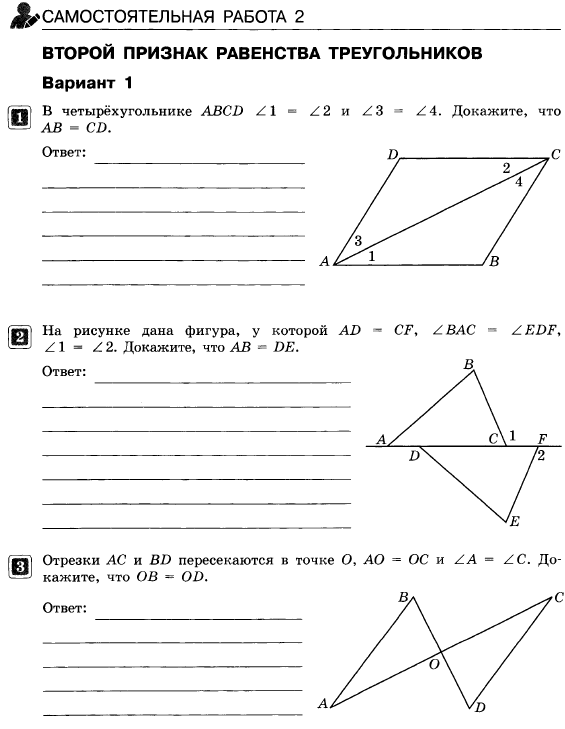 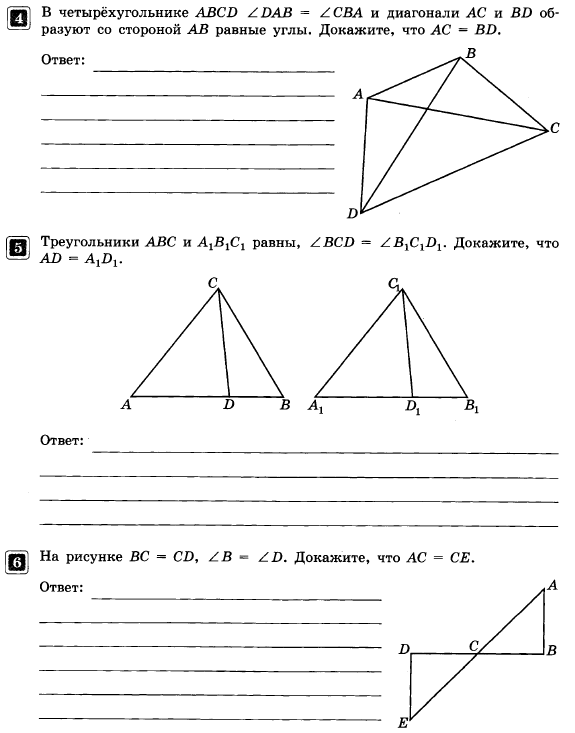 [Speaker Notes: В режиме слайдов ответы появляются после кликанья мышкой]
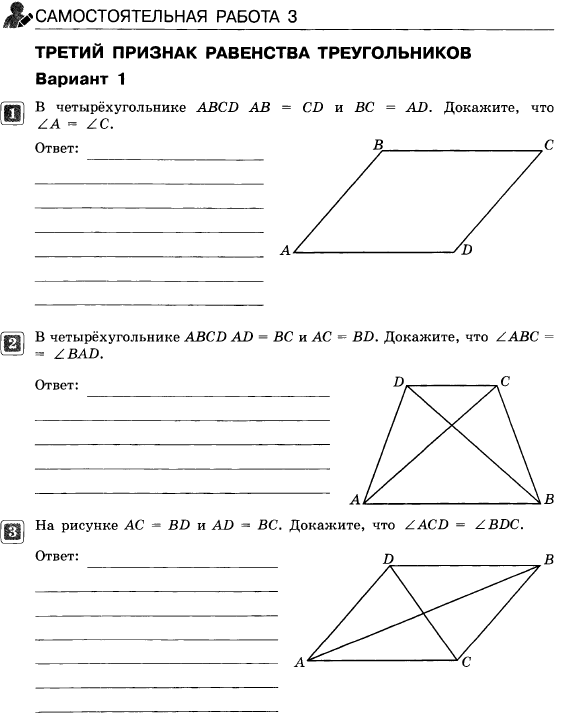 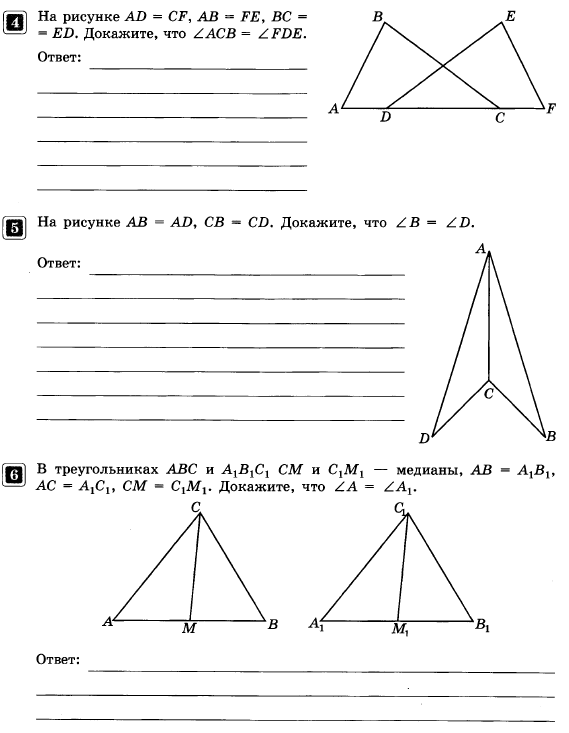 [Speaker Notes: В режиме слайдов ответы появляются после кликанья мышкой]
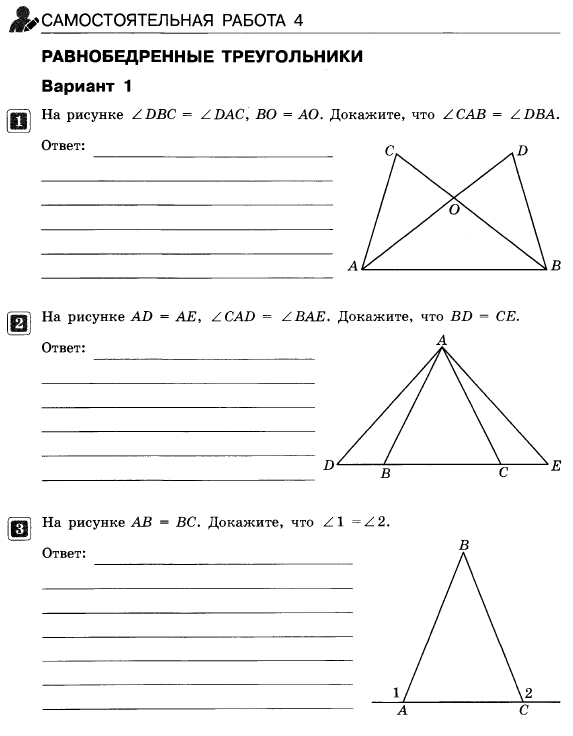 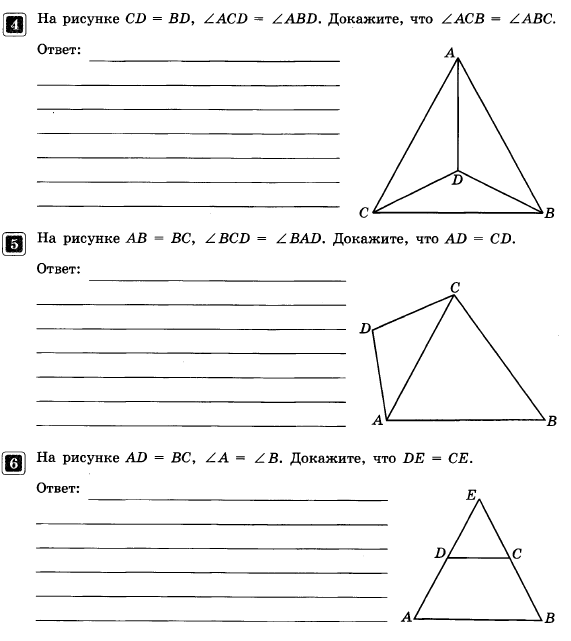 [Speaker Notes: В режиме слайдов ответы появляются после кликанья мышкой]
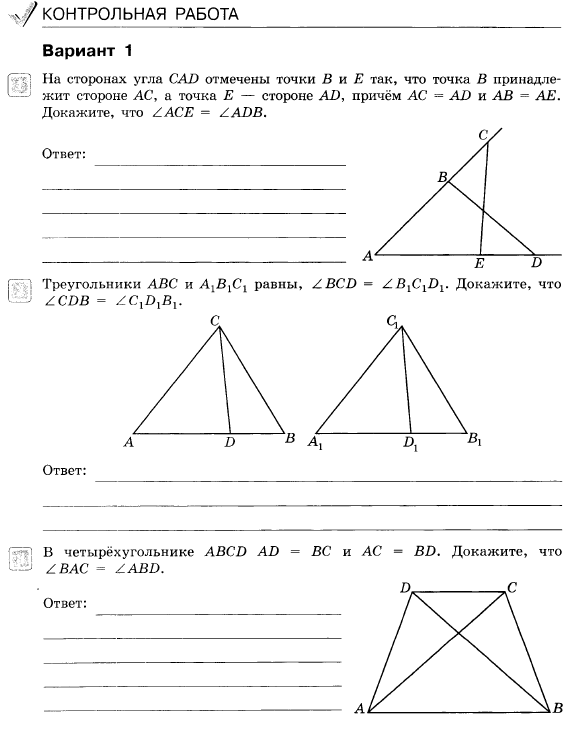 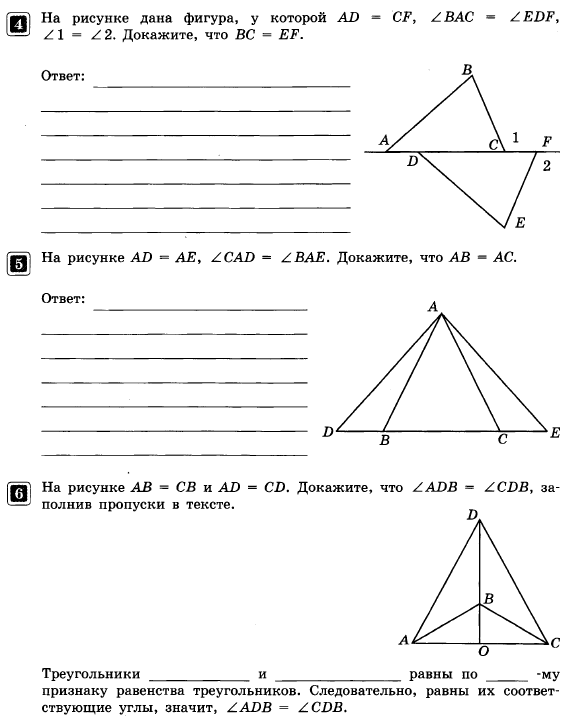 [Speaker Notes: В режиме слайдов ответы появляются после кликанья мышкой]
Соотношения между сторонами и углами треугольника
Вершины треугольника ABC соединены отрезками с точкой D, лежащей внутри этого треугольника,   AC > AB, CD = BD. Докажите, что угол ACD меньше угла ABD.
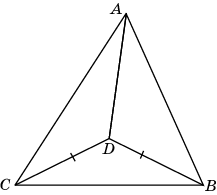 [Speaker Notes: В режиме слайдов ответы появляются после кликанья мышкой]
В треугольнике ABC выполняется неравенство AC > BC, CD – медиана. Докажите, что угол BCD больше угла ACD.
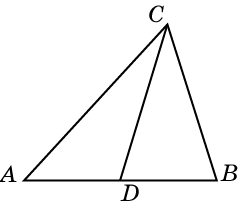 [Speaker Notes: В режиме слайдов ответы появляются после кликанья мышкой]
Решение. Отложим на продолжении медианы CD отрезок DE, равный отрезку CD. Треугольники BCD и AED равны по двум сторонам и углу между ними. Следовательно, BC = AE и угол BCD равен углу AED. В треугольнике ACE сторона AC больше стороны AE, следовательно, угол E больше угла С. Значит, угол BCD больше угла ACD.
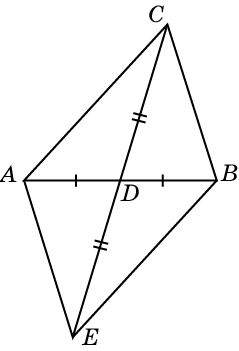 [Speaker Notes: В режиме слайдов ответы появляются после кликанья мышкой]
В треугольнике ABC выполняется неравенство AC > BC, CD – биссектриса. Докажите, что AD больше BD.
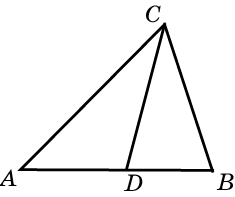 Докажите, что каждая сторона треугольника меньше его полупериметра.
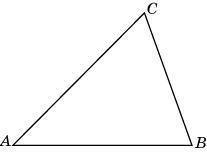 [Speaker Notes: В режиме слайдов ответы появляются после кликанья мышкой]
Докажите, что для любой внутренней точки O треугольника ABC выполняется неравенство AO + BO < AC + BC.
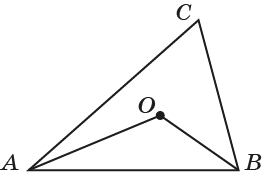 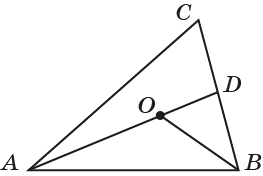 Докажите, что сумма расстояний от любой внутренней точки треугольника до его вершин больше полумериметра и меньше периметра этого треугольника.
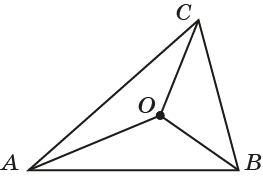 [Speaker Notes: В режиме слайдов ответы появляются после кликанья мышкой]
Решение.  Пусть O – внутренняя точка треугольника ABC. Тогда AO + BO > AB, BO + CO > AC, AO + CO > AC. Складывая эти неравенства, получим AO + BO + CO > (AB + BC + AC)/2. По доказанному ранее AO + BO < AC + BC, BO + CO < AB + AC, AO + CO < AB + BC. Складывая эти неравенства, получим AO + BO + CO <AB + BC + AC.
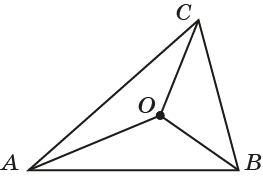 [Speaker Notes: В режиме слайдов ответы появляются после кликанья мышкой]
Докажите, что медиана треугольника меньше полусуммы сторон, между которыми она заключена.
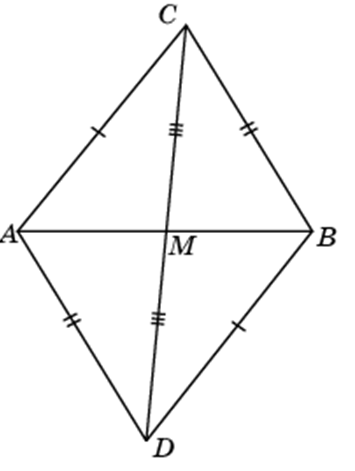 [Speaker Notes: В режиме слайдов ответы появляются после кликанья мышкой]
Докажите, что диагональ четырёхугольника меньше его полупериметра.
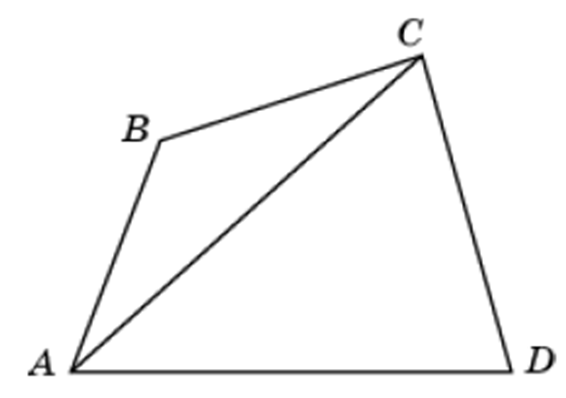 Докажите, что сумма двух противолежащих сторон четырёхугольника меньше суммы его диагоналей.
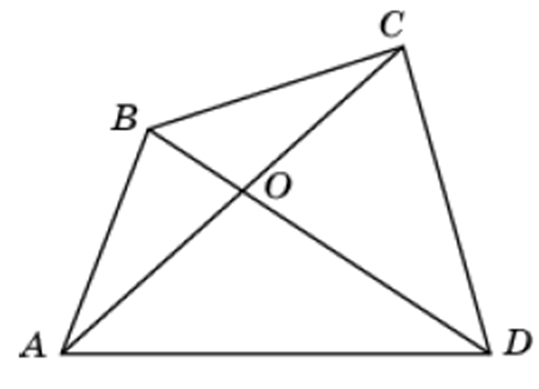 [Speaker Notes: В режиме слайдов ответы появляются после кликанья мышкой]
Докажите, что сумма внешних углов выпуклого многоугольника, взятых по одному при каждой вершине, равна 360о.
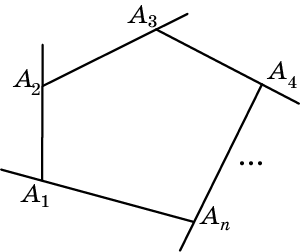 Решение. Внешний угол выпуклого многоугольника равен 180о минус соответствующий внутренний угол. Следовательно, сумма внешних углов выпуклого n-угольника равна 180оn минус сумма внутренних углов. Так как сумма внутренних углов выпуклого n-угольника равна 180о(n-2), то сумма внешних углов будет равна 180оn - 180о(n-2) = 360о.
[Speaker Notes: В режиме слайдов ответы появляются после кликанья мышкой]
Задачи на развитие критического мышленияНайдите ошибки в доказательствах следующих утверждений.
Утверждение 1. Если две стороны и угол, лежащий против одной из них, одного треугольника соответственно равны двум сторонам и углу, лежащему против одной из них, другого треугольника, то такие треугольники равны.
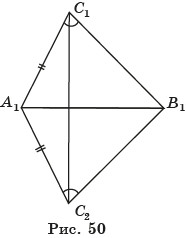 Контрпример приведён на рисунке.
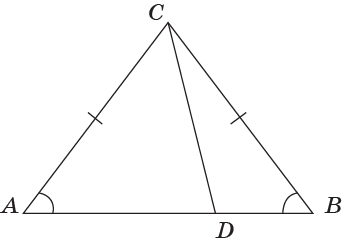 Утверждение 2. Если две стороны и высота, проведённая к одной из них, одного треугольника соответственно равны двум сторонам и высоте другого треугольника, то такие треугольники равны.
Доказательство. Пусть в треугольниках ABC и A1B1C1 AB = A1B1, BC = B1C1, высота CH равна высоте C1H1 (рис. 51). Прямоугольные треугольники BCH и B1C1H1 равны по гипотенузе и катету. Следовательно, угол CBH равен углу C1B1H1. Значит, треугольники ABC и A1B1C1 равны по двум сторонам и углу между ними.
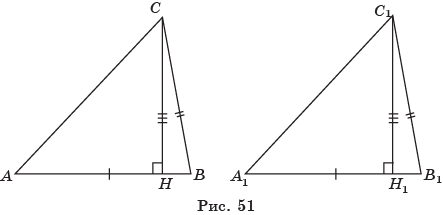 Утверждение 3. Гипотенуза прямоугольного треугольника равна его катету.
Доказательство. Пусть ABC – прямоугольный треугольник (угол C – прямой) (рис. 62). Докажем, что гипотенуза AB равна катету AC. Проведём биссектрису угла A и серединный перпендикуляр к стороне BC. Обозначим через E их точку пересечения. Соединим отрезками точку E с вершинами B и C. Из точки E опустим перпендикуляры EF и EG соответственно на стороны AC и AB треугольника ABC. Так как точка E принадлежит серединному перпендикуляру к отрезку BC, то отрезки BE и CE равны. Так как точка Е принадлежит биссектрисе угла A, то отрезки EF и EG равны. Прямоугольные треугольники BEG и CEF равны по катету и гипотенузе. Следовательно, отрезки BG и CF равны. Прямоугольные треугольники AEG и AEF равны по катету и гипотенузе. Следовательно, отрезки AG и AF равны. Складывая отрезки AG и BG, AF и CF, получаем равенство гипотенузы AB и катета AC.
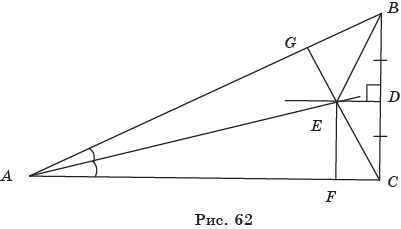 Решение. Неправильно выполнен рисунок. Построить правильный рисунок поможет программа GeoGebra. В ней можно построить прямоугольный треугольник ABC, провести биссектрису угла A и серединный перпендикуляр к отрезку BC, найти их точку пересечения E, опустить из неё перпендикуляры на прямые, содержащие стороны AC и AB (рис. 78).
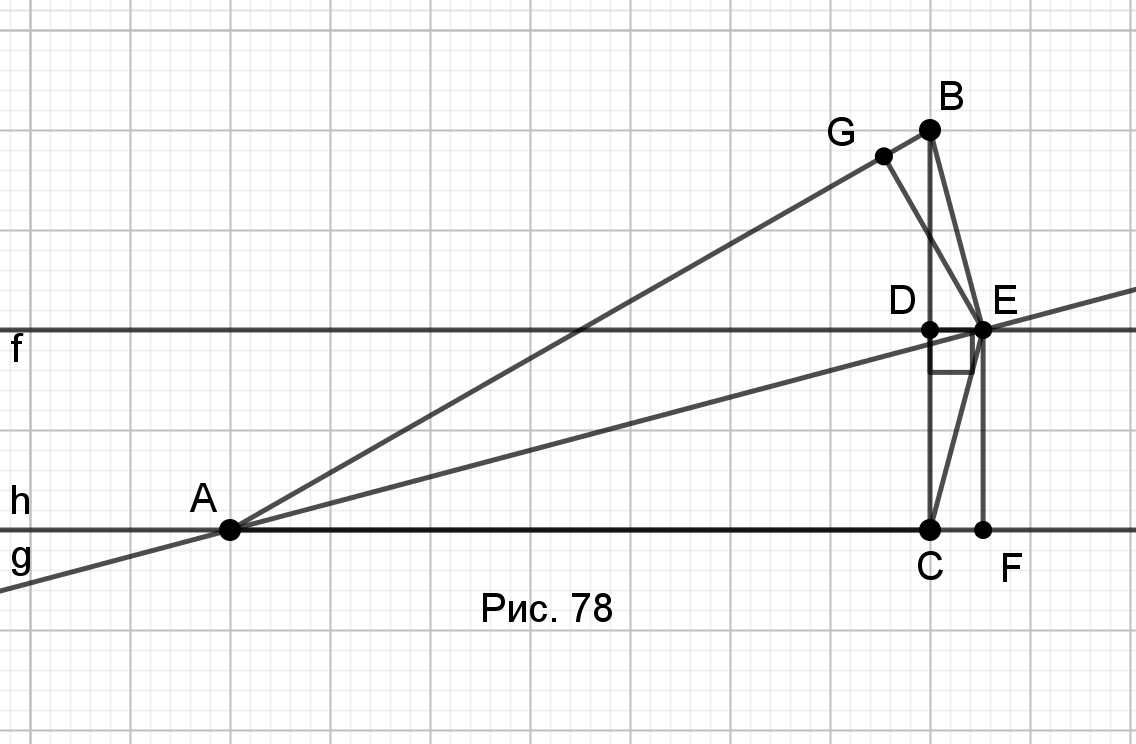 Утверждение 4. Прямой угол равен тупому углу.
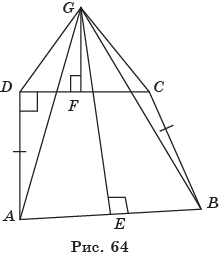 Решение. Из равенства углов ADG и BCG, GDF и GCF не следует равенство углов ADC и BCD (рис. 81), так как угол ADC равен разности углов ADG и CDF, а угол BCD равен сумме углов BCG и GCF.
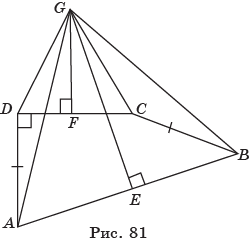 Теоремы (8 класс)
1. Свойства и признаки параллелограмма, прямоугольника, ромба, квадрата.
	2. Теоремы о средних линиях треугольника и трапеции.
	3. Теоремы Фалеса и о пропорциональных отрезках.
	4. Теоремы об углах, связанных с окружностью.
	5. Теоремы об окружностях, вписанных в треугольник, и описанных около треугольника.
	6. Теоремы о замечательных точках и линиях треугольника.
	7. Теоремы о площадях параллелограмма, треугольника, трапеции.
	8. Теорема Пифагора.
[Speaker Notes: В режиме слайдов ответы появляются после кликанья мышкой]
Пример 1
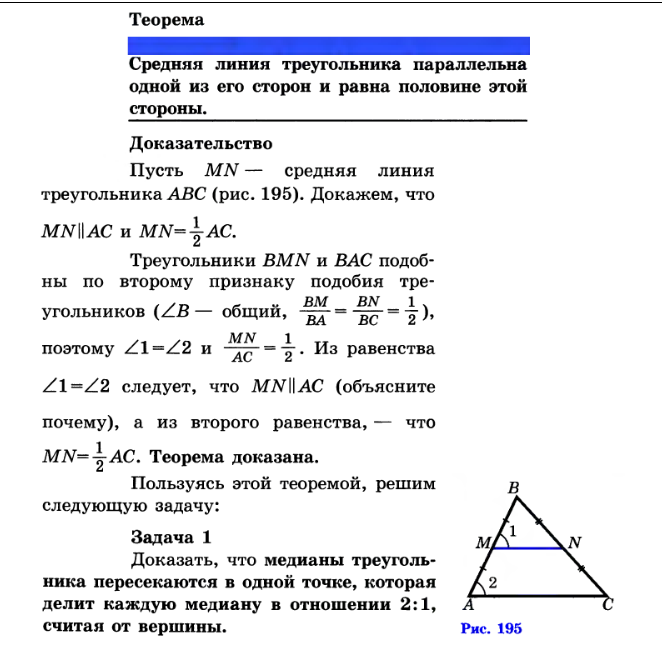 [Speaker Notes: В режиме слайдов ответы появляются после кликанья мышкой]
Средняя линия треугольника в нашем учебнике 8 класса
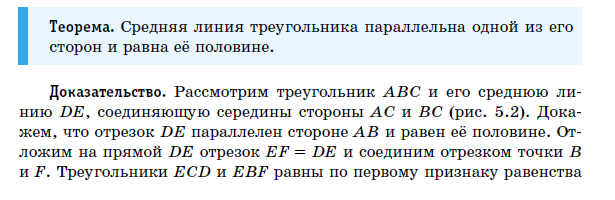 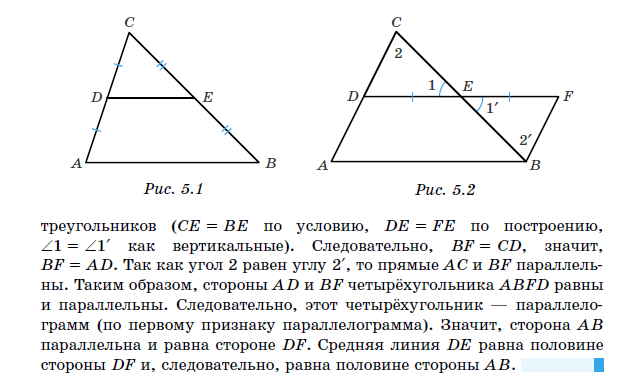 [Speaker Notes: В режиме слайдов ответы появляются после кликанья мышкой]
Пример 2
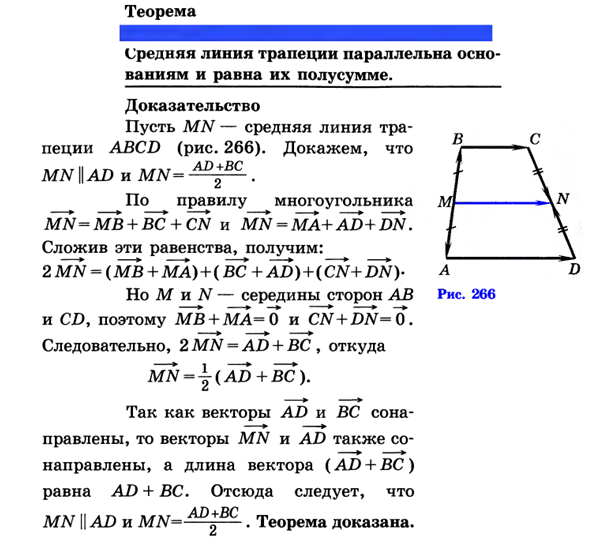 [Speaker Notes: В режиме слайдов ответы появляются после кликанья мышкой]
Средняя линия трапеции в нашем учебнике 8 класса
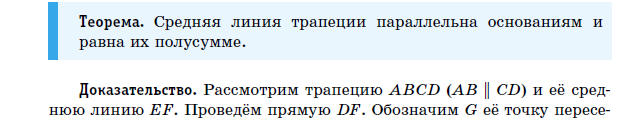 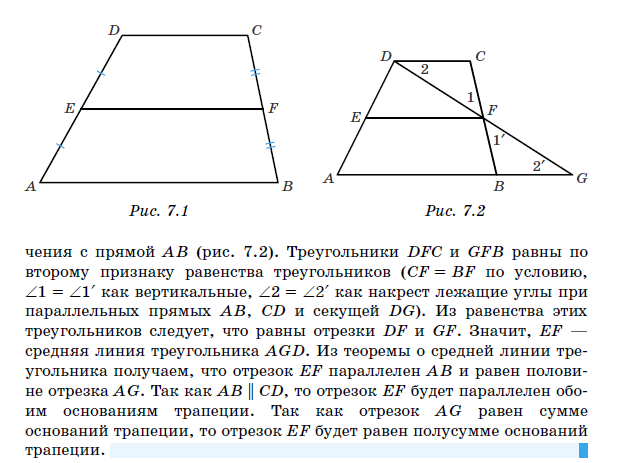 [Speaker Notes: В режиме слайдов ответы появляются после кликанья мышкой]
Пример 3
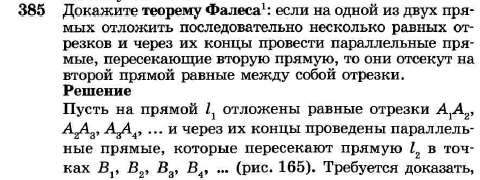 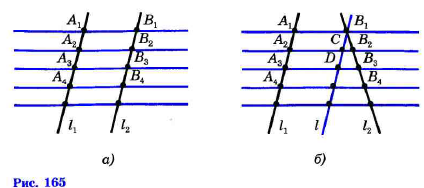 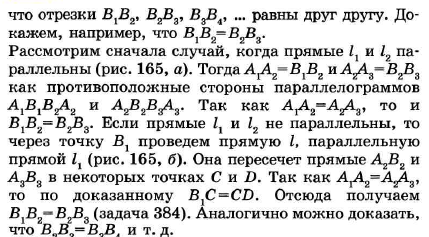 [Speaker Notes: В режиме слайдов ответы появляются после кликанья мышкой]
Теорема Фалеса в нашем учебнике геометрии 8 класса
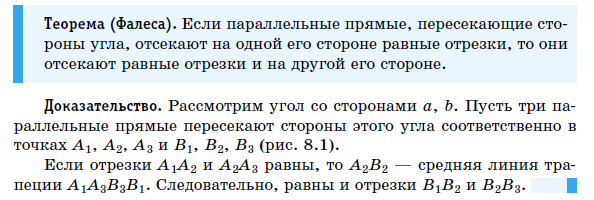 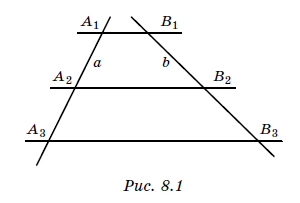 [Speaker Notes: В режиме слайдов ответы появляются после кликанья мышкой]
Пример 4
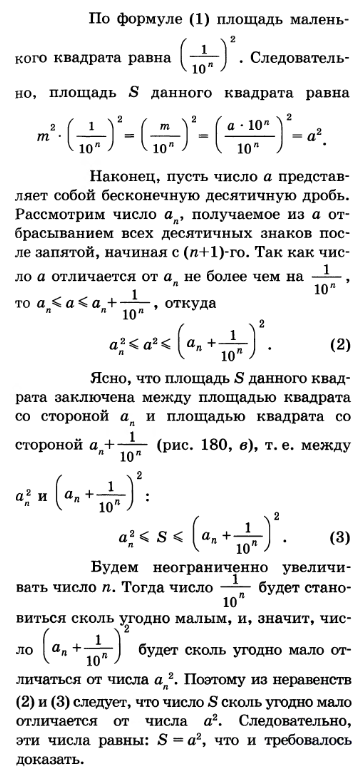 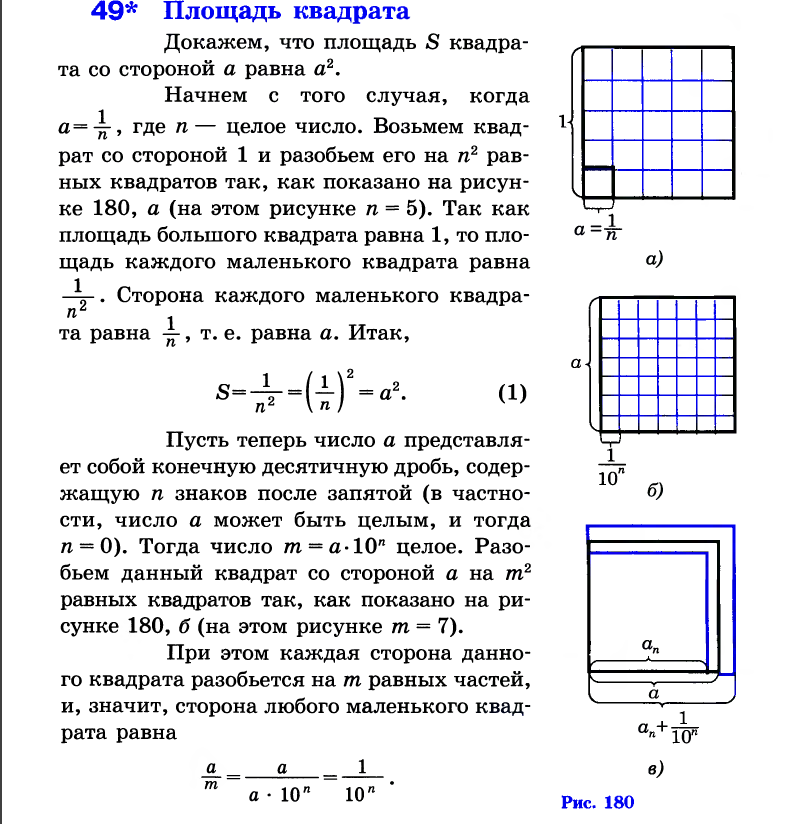 [Speaker Notes: В режиме слайдов ответы появляются после кликанья мышкой]
Понятие площади в нашем учебнике
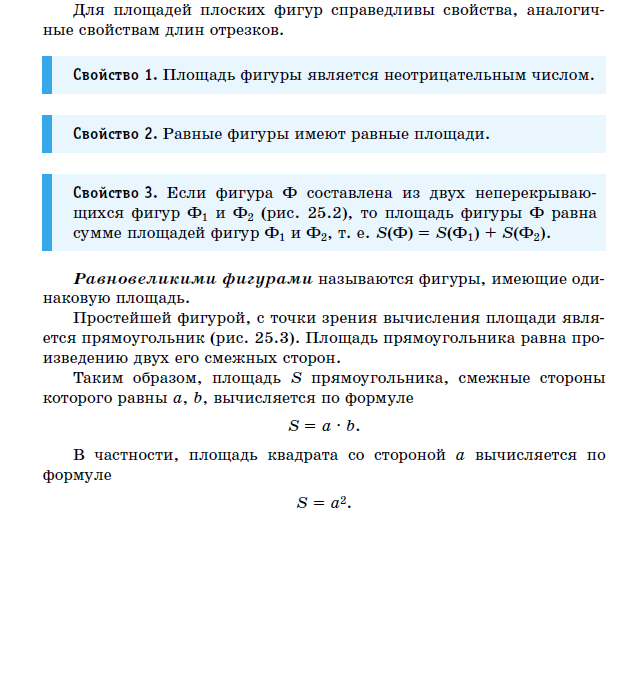 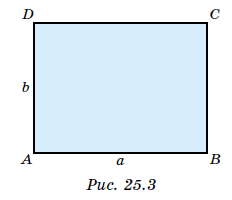 [Speaker Notes: В режиме слайдов ответы появляются после кликанья мышкой]
Упражнения
Докажите, что если диагонали параллелограмма равны, то данный параллелограмм — прямоугольник.
Решение. Треугольники ABC и BAD равны по трём сторонам. Значит, углы ABC и BAD равны. Так как их сумма равна 180°, то углы равны 90° . Такой параллелограмм — прямоугольник.
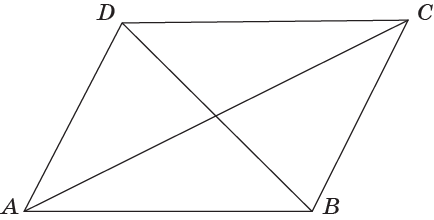 [Speaker Notes: В режиме слайдов ответы появляются после кликанья мышкой]
Задача из демоверсии ОГЭ 2019
В параллелограмме ABCD точка E — середина стороны AB. Известно, что EC = ED. Докажите, что данный параллелограмм — прямоугольник.
Решение. Треугольники BEC и AED равны по трём сторонам. Значит, углы CBE и DAE равны. Так как их сумма равна 180°, то углы равны 90° . Такой параллелограмм — прямоугольник.
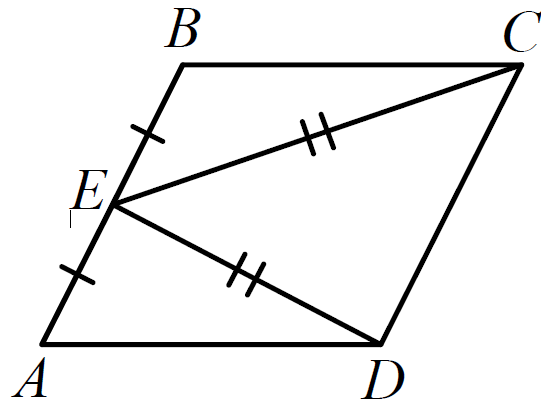 [Speaker Notes: В режиме слайдов ответы появляются после кликанья мышкой]
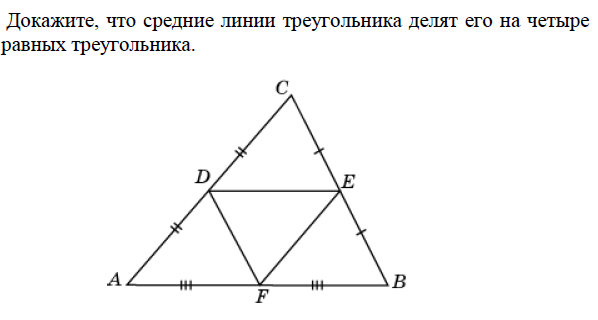 Решение. Пусть D, E, F – середины сторон соответственно AC, BC, AB. Стороны треугольников AFD, FBE, DEC и EDF в два раза меньше соответствующих сторон треугольника ABC. Следовательно, эти четыре треугольника равны по трем сторонам.
[Speaker Notes: В режиме слайдов ответы появляются после кликанья мышкой]
Докажите, что середины сторон четырёхугольника являются вершинами параллелограмма.
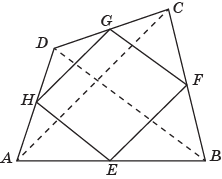 Заметим, что доказанное утверждение верно и для невыпуклых четырёхугольников.
[Speaker Notes: В режиме слайдов ответы появляются после кликанья мышкой]
Докажите, что середины сторон прямоугольника являются вершинами ромба (рис. 5.3, а) и, наоборот, середины сторон ромба являются вершинами прямоугольника (рис. 5.3, б).
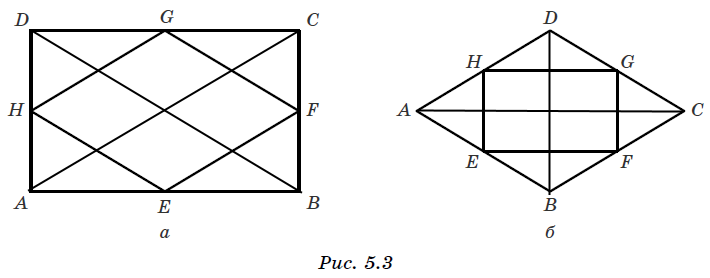 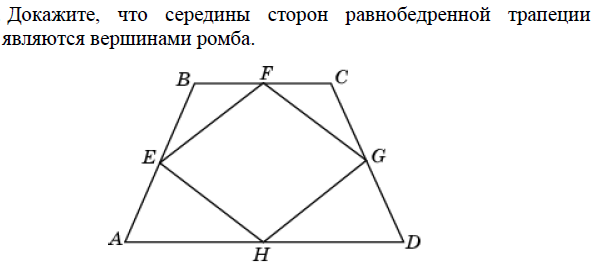 [Speaker Notes: В режиме слайдов ответы появляются после кликанья мышкой]
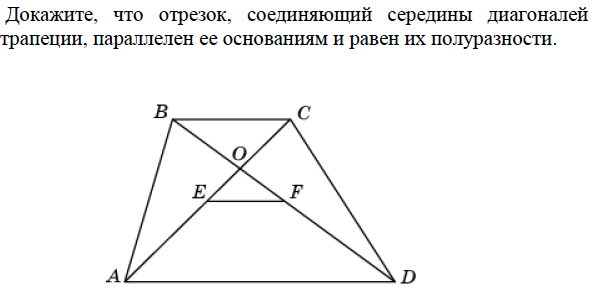 [Speaker Notes: В режиме слайдов ответы появляются после кликанья мышкой]
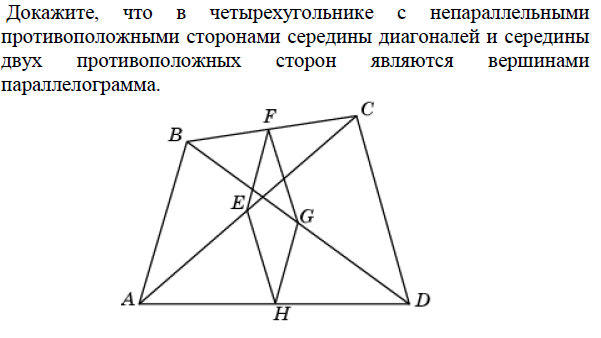 [Speaker Notes: В режиме слайдов ответы появляются после кликанья мышкой]
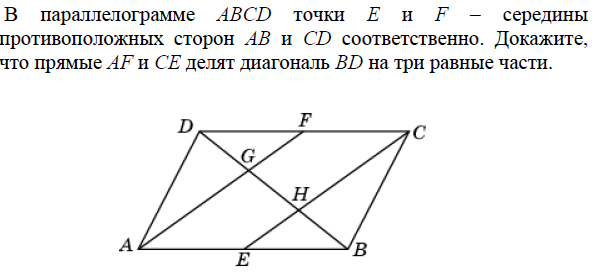 [Speaker Notes: В режиме слайдов ответы появляются после кликанья мышкой]
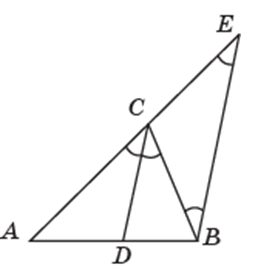 [Speaker Notes: В режиме слайдов ответы появляются после кликанья мышкой]
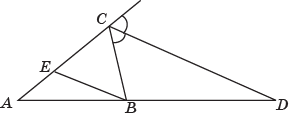 [Speaker Notes: В режиме слайдов ответы появляются после кликанья мышкой]
Углы, связанные с окружностью
Докажите, что угол между касательной к окружности и хордой, проведенной через точку касания, измеряется половиной дуги окружности, заключенной внутри этого угла.
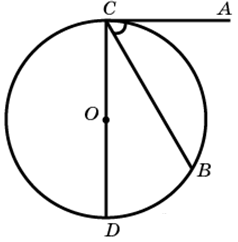 [Speaker Notes: В режиме слайдов ответы появляются после кликанья мышкой]
Докажите, что угол с вершиной внутри круга измеряется полусуммой дуг, на которые опираются данный угол и вертикальный с ним угол.
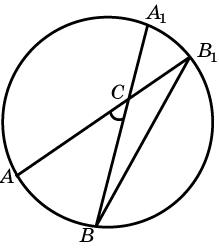 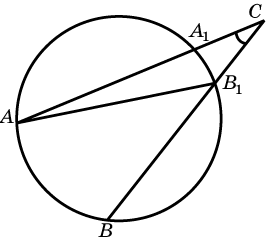 Докажите, что угол с вершиной вне круга, стороны которого пересекают окружность, измеряется полуразностью дуг окружности, заключенных внутри этого угла.
[Speaker Notes: В режиме слайдов ответы появляются после кликанья мышкой]
Через вершину C треугольника ABC проведена касательная к описанной окружности. Она пересекает прямую AB в точке E. CD – биссектриса. Докажите, что EC = ED.
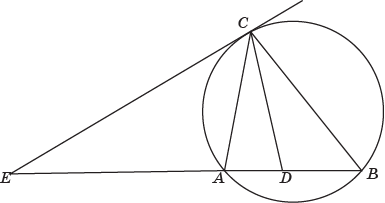 [Speaker Notes: В режиме слайдов ответы появляются после кликанья мышкой]
Теоремы (9 класс)
1. Признаки подобия треугольников.
	2. Теоремы об отрезках, связанных с окружностью.
	3. Тригонометрические тождества.
	4. Теоремы косинусов и синусов.
	5. Теоремы о площадях треугольника и четырёхугольников.
	6. Формула расстояния между двумя точками на координатной плоскости. Уравнения окружности и прямой.
[Speaker Notes: В режиме слайдов ответы появляются после кликанья мышкой]
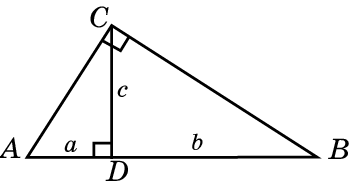 [Speaker Notes: В режиме слайдов ответы появляются после кликанья мышкой]
В треугольнике ABC проведены высоты AA1 и BB1. Докажите, что треугольники ABC и A1B1C1 подобны.
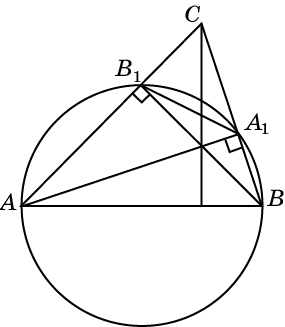 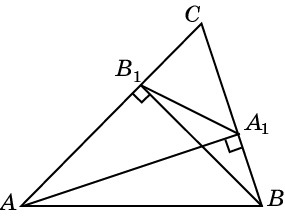 Решение. Окружность с диаметром AB пройдет через точки A1 и B1. Вписанные углы AA1B1 и ABB1 опираются на одну дугу AB1. Следовательно, они равны. Углы BAC и B1A1C дополняют эти углы до 90о. Следовательно, они также равны. Значит, треугольники ABC и A1B1C1 подобны.
[Speaker Notes: В режиме слайдов ответы появляются после кликанья мышкой]
Отрезки, связанные с окружностью
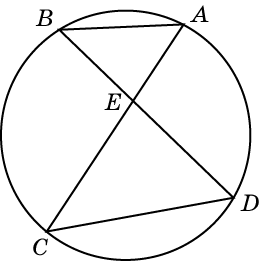 [Speaker Notes: В режиме слайдов ответы появляются после кликанья мышкой]
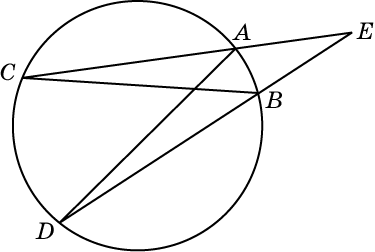 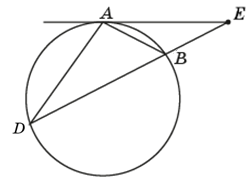 [Speaker Notes: В режиме слайдов ответы появляются после кликанья мышкой]
Докажите, что прямая, проходящая через точки A, B пересечения двух окружностей, делит пополам отрезок CD их общей касательной.
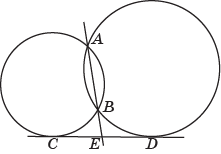 [Speaker Notes: В режиме слайдов ответы появляются после кликанья мышкой]
Пример задачи из демоверсии ЕГЭ 2019 года
Две окружности касаются внешним образом в точке K. Прямая AB касается первой окружности в точке A, а второй — в точке B. Прямая BK пересекает первую окружность в точке D, прямая AK пересекает вторую окружность в точке C.
	а) Докажите, что прямые AD и BC параллельны.
	б) Найдите площадь треугольника AKB , если известно, что радиусы окружностей равны 4 и 1.
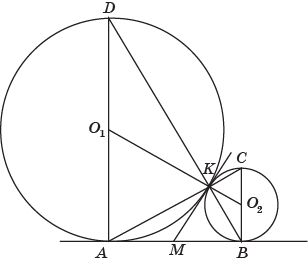 [Speaker Notes: В режиме слайдов ответы появляются после кликанья мышкой]
Решение. Обозначим центры окружностей O1 и O2 соответственно. Пусть общая касательная, проведённая к окружностям в точке K, пересекает AB в точке M. По свойству касательных, проведённых из одной точки, AM = KM и KM = BM. Треугольник AKB, у которого медиана равна половине стороны, к которой она проведена, прямоугольный. Вписанный угол AKD прямой, поэтому он опирается на диаметр AD. Значит, AD ⊥ AB. Аналогично, получаем, что BC ⊥ AB. Следовательно, прямые AD и BC параллельны. Из треугольника O1O2E находим AB=O2E = 4. Площадь треугольника ABD равна 16. Площадь треугольника ABK составляет одну пятую площади треугольника ABD, т. е. равна 3,2.
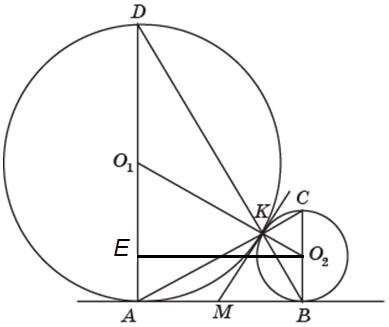 Ответ. 3,2.
[Speaker Notes: В режиме слайдов ответы появляются после кликанья мышкой]
Вневписанная окружность
Окружность называется вневписанной для данного треугольника, если она касается одной из сторон этого треугольника и продолжения двух других его сторон.
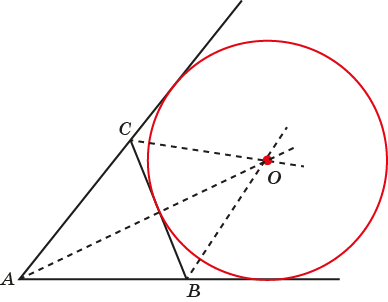 Докажите, что центром вневписанной окружности треугольника является точка пересечения биссектрис одного внутреннего и двух внешних углов этого треугольника.
[Speaker Notes: В режиме слайдов ответы появляются после кликанья мышкой]
Задача ОГЭ. Основание AC равнобедренного треугольника ABC равно 12. Окружность радиуса 8 с центром вне этого треугольника касается продолжений боковых сторон треугольника и касается основания AC . Найдите радиус окружности, вписанной в треугольник ABC .
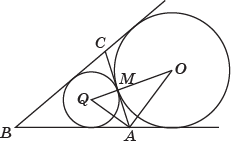 Ответ: 4,5.
[Speaker Notes: В режиме слайдов ответы появляются после кликанья мышкой]
[Speaker Notes: В режиме слайдов ответы появляются после кликанья мышкой]
Решение.  Обозначим O центр вписанной в этот треугольник окружности радиусом r. Проведём отрезки AO, BO, CO
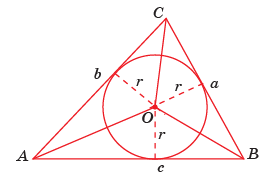 [Speaker Notes: В режиме слайдов ответы появляются после кликанья мышкой]
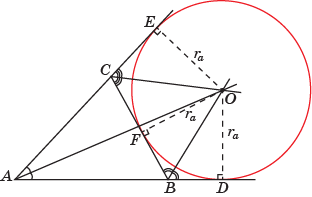 [Speaker Notes: В режиме слайдов ответы появляются после кликанья мышкой]
Используя теорему косинусов, докажите, что сумма квадратов диагоналей параллелограмма равна сумме квадратов всех его сторон.
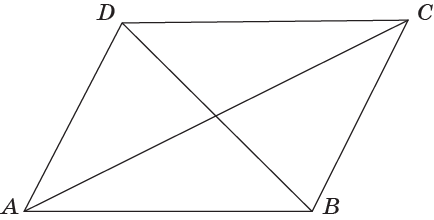 [Speaker Notes: В режиме слайдов ответы появляются после кликанья мышкой]
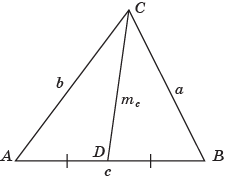 [Speaker Notes: В режиме слайдов ответы появляются после кликанья мышкой]